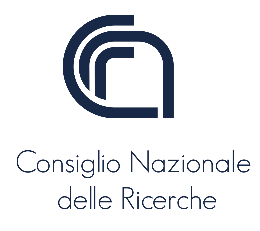 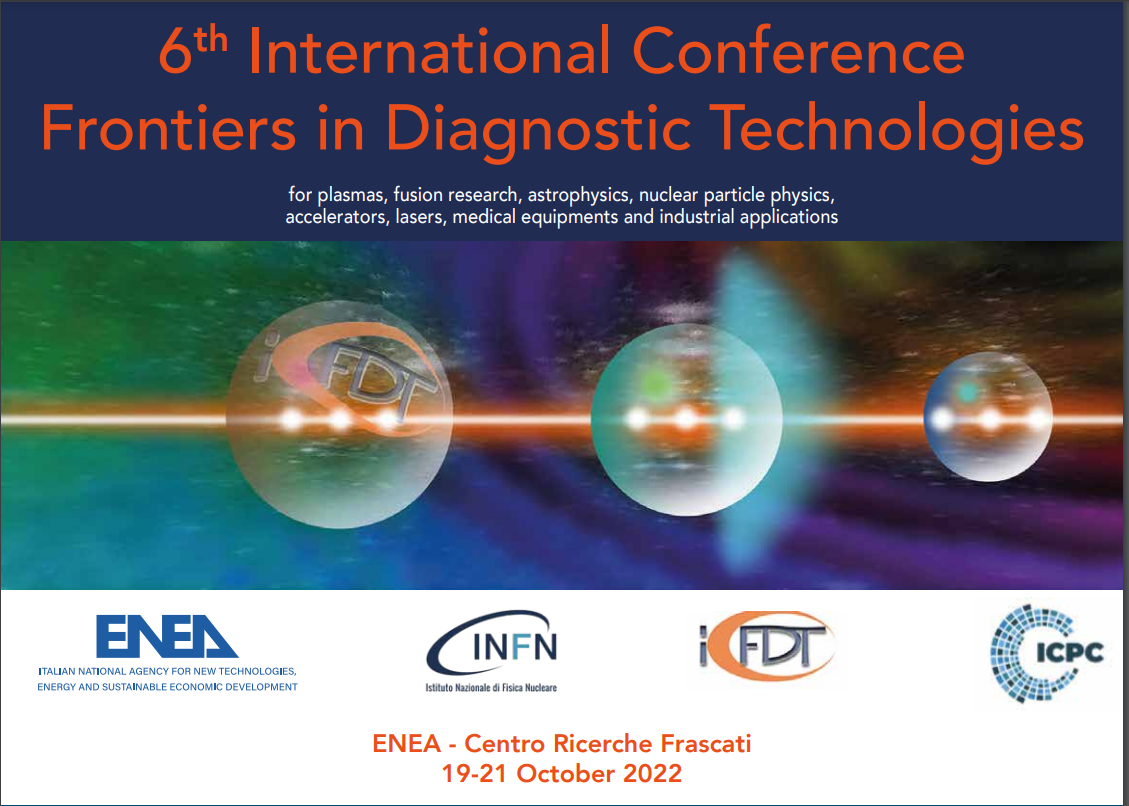 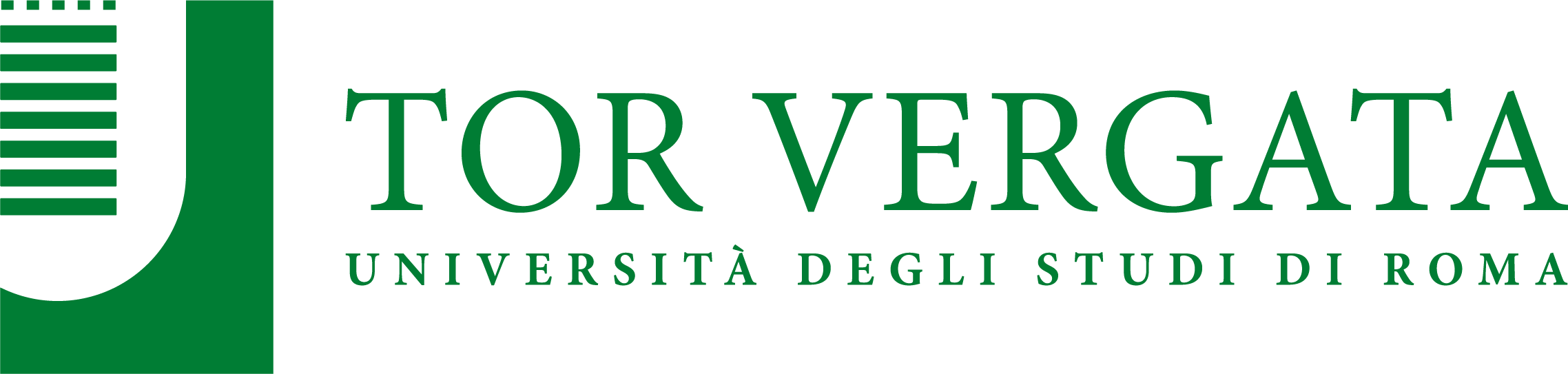 7th International Conference on Frontier in Diagnostic Technologies
Merging Data-Driven and Physics Knowledge for Improved Diagnostics, Interpretation, and Modelling with Physics-Informed Neural Networks
Riccardo Rossi1, Michela Gelfusa1, Pasquale Gaudio1, Ivan Wyss1, and Andrea Murari2,3 
on behalf of JET Contributors and the EUROfusion Tokamak Exploitation Team
1Department of Industrial Engineering, University of Rome “Tor Vergata”, Via del Politecnico 1, 00133, Rome, Italy
2Consorzio RFX (CNR, ENEA, INFN, University of Padova, Acciaierie Venete SpA), C.so Stati Uniti 4, 35127 Padova, Italy
3Istituto per la Scienza e la Tecnologia dei Plasmi, CNR, Padova, Italy
Contact: r.rossi@ing.uniroma2.it
Physics-Informed Neural Networks (PINNs)
Physics-Informed Deep Learning has been developed between 2017 and 2019.
Physics-Informed Neural Networks (PINNs) are deep learning methodologies that allow to combine data-driven methodologies with physics-based model, by compensating the limits of both approaches.
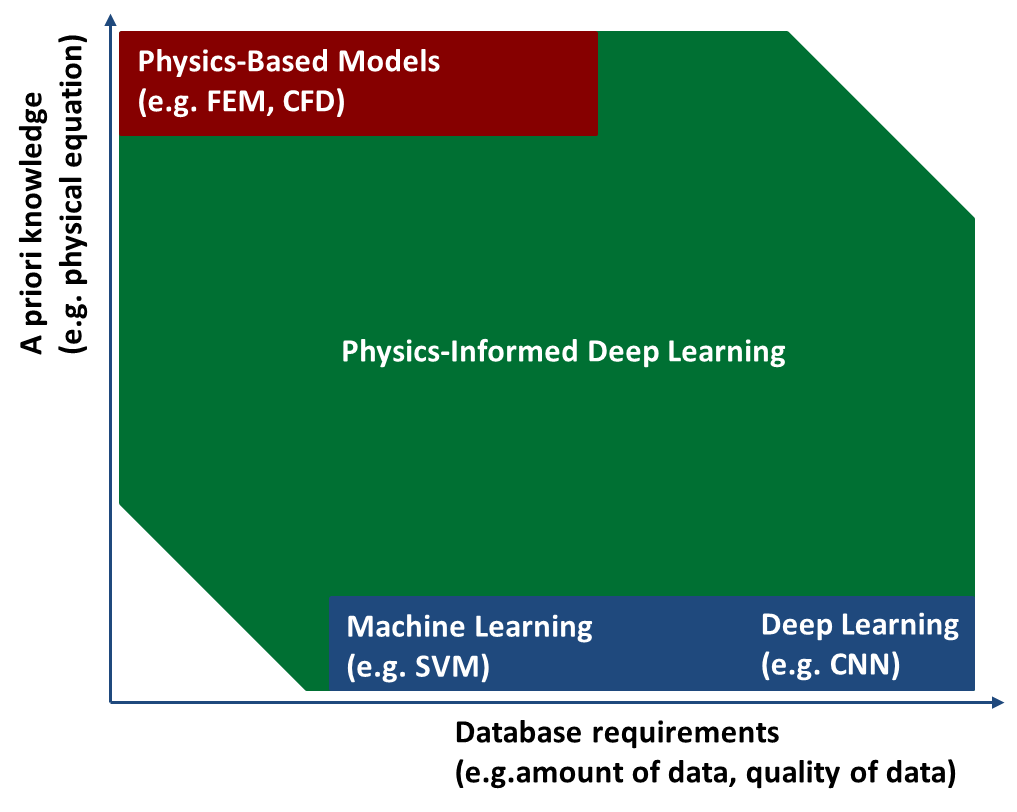 PINNs are very flexible methodologies which can be used for a huge number of applications: 

Improved real-time prediction

Numerical simulations (PDE solving)

PDE discovering (Modelling)

Inverse problems 

Improved Diagnostics Processing

Much more…
Raissi M. et al. “Physics-informed neural networks: a deep learning framework for solving forward and inverse problems involving nonlinear partial differential equations” J. Comput. Phys. 378 686–707 (2019)
Riccardo Rossi | 7th International Conference on Frontier in Diagnostic Technologies | 22/10/2024
2
Outline
Introduction to Deep Neural Networks

(Purely) Data-Driven vs Physics Informed Deep Learning

Example Introduction
Supervised Deep Learning
Physics Informed Deep Learning
Results Comparison

PINNs for Diagnostics: Application to Nuclear Fusion

Equilibrium Reconstruction
Data-Integrated Reconstruction
Time-Resolved Tomography

Conclusions
Riccardo Rossi | 7th International Conference on Frontier in Diagnostic Technologies | 22/10/2024
3
What is a (deep) neural network?
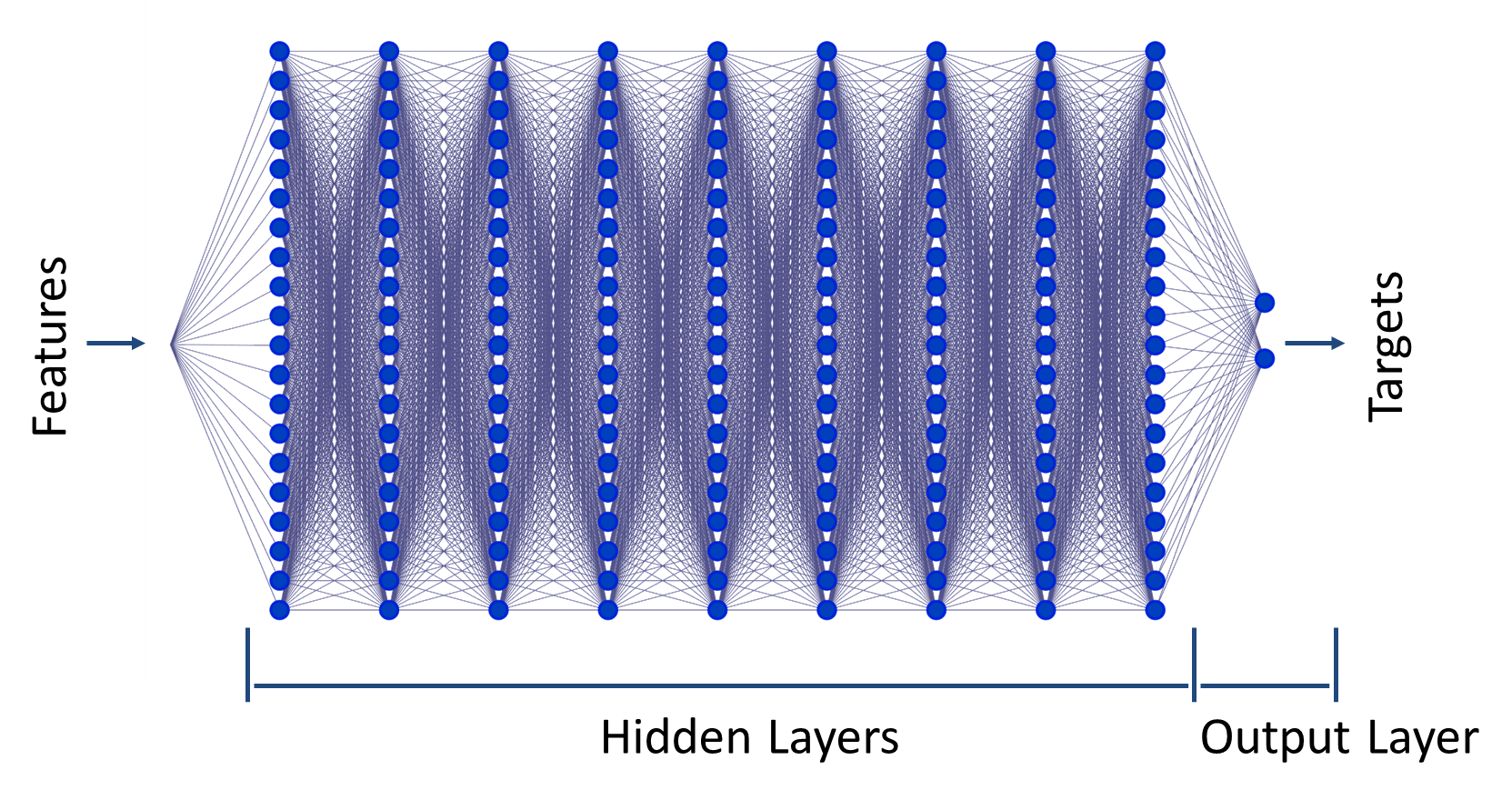 Good Fellow et al. “Deep Learning” MIT Press, (2016)
Riccardo Rossi | 7th International Conference on Frontier in Diagnostic Technologies | 22/10/2024
4
Training a neural network
Training Steps: 

Neural Network parameters are (randomly) generated

The neural network is test with the parameters and the outputs are used to compute a loss function

The gradient of the loss function respect with the parameters is calculated

The parameters are updated

Steps 2, 3 and 4 are repeated until a convergence criterium is reached
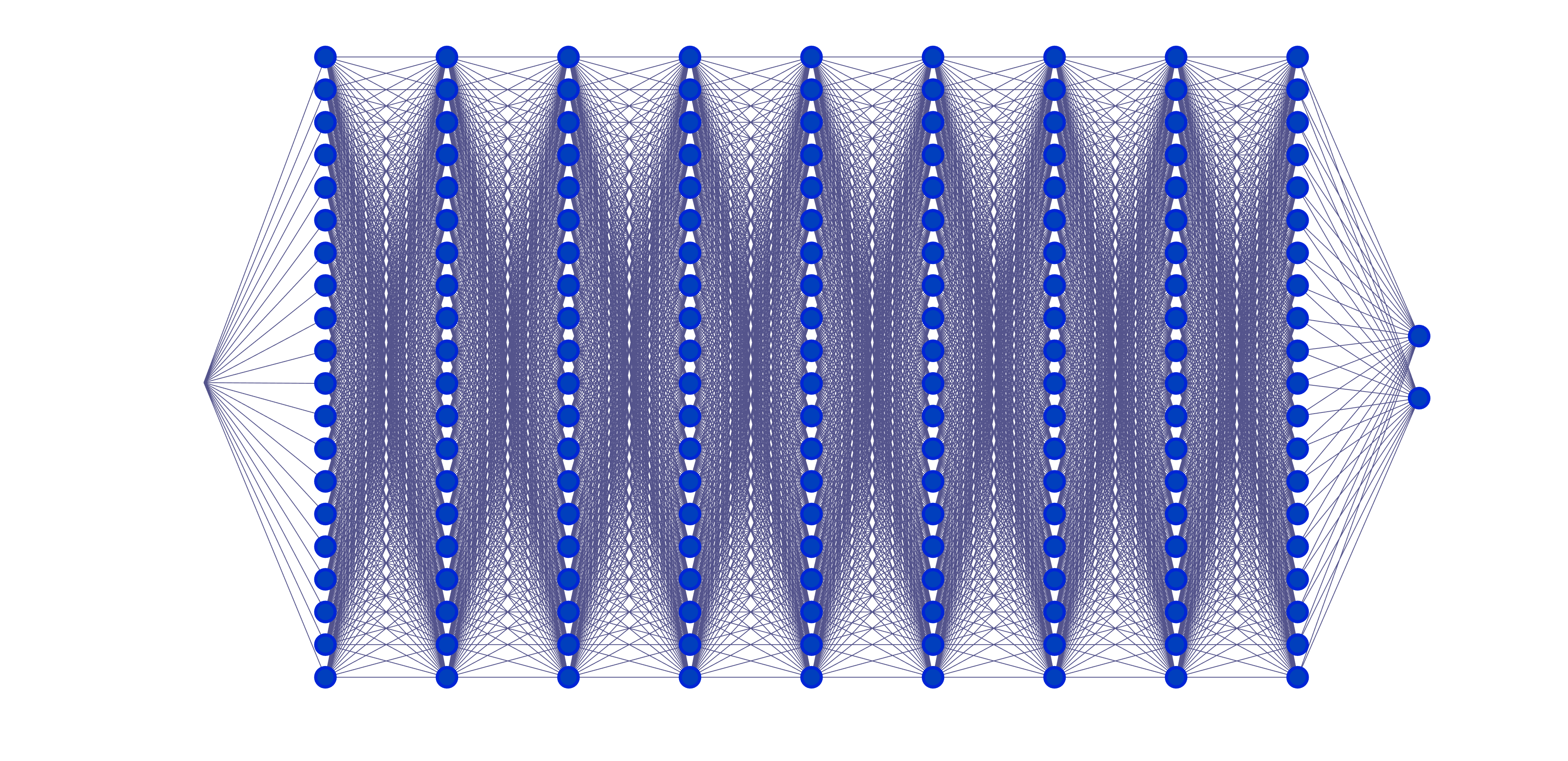 Inputs
Outputs
No, new iteration
Parameters Update
Gradient Calculation
Loss Function
Convergence Criterium/a met?
Yes, training ends
Good Fellow et al. “Deep Learning” MIT Press, (2016)
Riccardo Rossi | 7th International Conference on Frontier in Diagnostic Technologies | 22/10/2024
5
Different ways to train a neural network
Supervised Learning

Dataset with labelled data

Loss calculated comparing prediction with dataset labels

Typical applications: 
Regression
Classification
Prediction
Unsupervised Learning

Dataset with unlabelled data

Loss is calculated in different manners as a function of the application and a priori knowledge

Typical applications:
Density estimation
Anomaly detection
Data projections
Etc.
Reinforcement Learning

A specific environment is developed to train the model together with an interpreter

Learning is based on maximising reward given by the interpreter when and how the model (the agent) interacts with environment

Typical applications: 
Robotics
Bots (for example for videogames)
Support to medical doctors
Etc.
Physics-Informed Learning

Very flexible approach (both labelled and unlabelled datasets)

Learning can be based on physics and boundary conditions (purely physics-guided learning) or hybrid dataset and physics (physics-informed learning)

Typical applications: 
Same of supervised, unsupervised and reinforcement learning
Numerical simulations
Inverse problems
Purely Physics Driven or 
Hybrid (Physics + Data)
Data Driven
Riccardo Rossi | 7th International Conference on Frontier in Diagnostic Technologies | 22/10/2024
6
Outline
Introduction to Deep Neural Networks

(Purely) Data-Driven vs Physics Informed Deep Learning

Example Introduction
Supervised Deep Learning
Physics Informed Deep Learning
Results Comparison

PINNs for Diagnostics: Application to Nuclear Fusion

Equilibrium Reconstruction
Data-Integrated Reconstruction
Time-Resolved Tomography

Conclusions
Riccardo Rossi | 7th International Conference on Frontier in Diagnostic Technologies | 22/10/2024
7
A (simple) example: Problem Definition
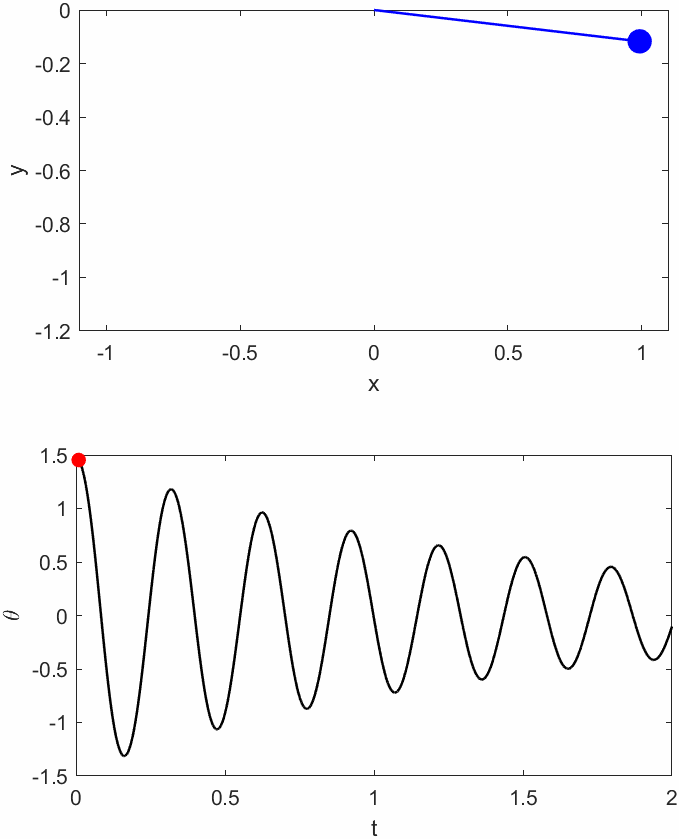 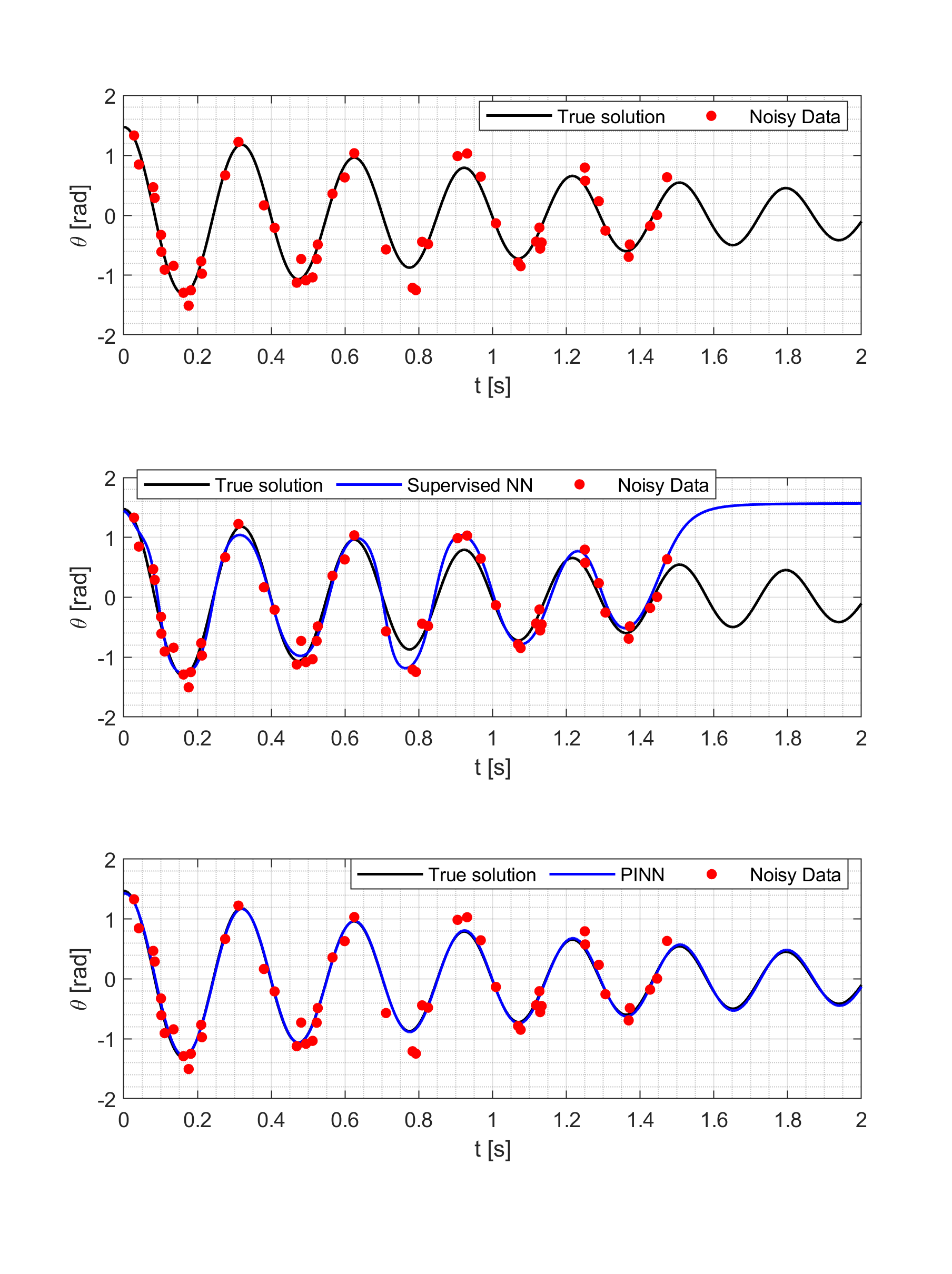 Riccardo Rossi | 7th International Conference on Frontier in Diagnostic Technologies | 22/10/2024
8
Outline
Introduction to Deep Neural Networks

(Purely) Data-Driven vs Physics Informed Deep Learning

Example Introduction
Supervised Deep Learning
Physics Informed Deep Learning
Results Comparison

PINNs for Diagnostics: Application to Nuclear Fusion

Equilibrium Reconstruction
Data-Integrated Reconstruction
Time-Resolved Tomography

Conclusions
Riccardo Rossi | 7th International Conference on Frontier in Diagnostic Technologies | 22/10/2024
9
A (simple) example: Purely Data Driven Model
Dataset
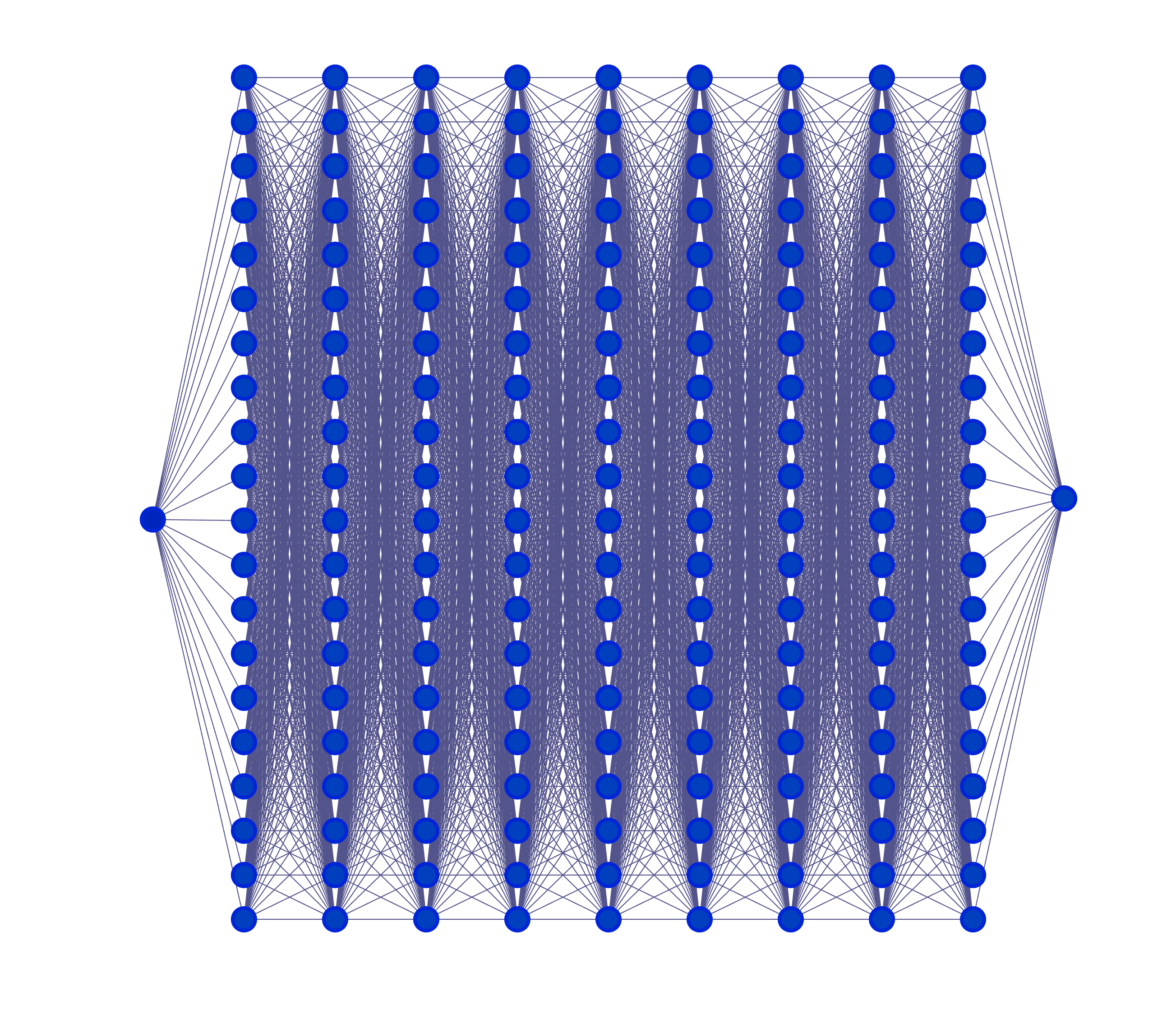 No, new iteration
Gradient Calculation
Parameters Update
Convergence Criterium/a met?
Yes, training ends
Riccardo Rossi | 7th International Conference on Frontier in Diagnostic Technologies | 22/10/2024
10
A (simple) example: Purely Data Driven Model
A purely data driven model is based only on measurements: 

Good interpolator only in presence of large amount of data

Bad extrapolator (based mostly on network initialisation, that is random)

Overfitting may be a limit

No new information regarding the model or the physics of the phenomenon
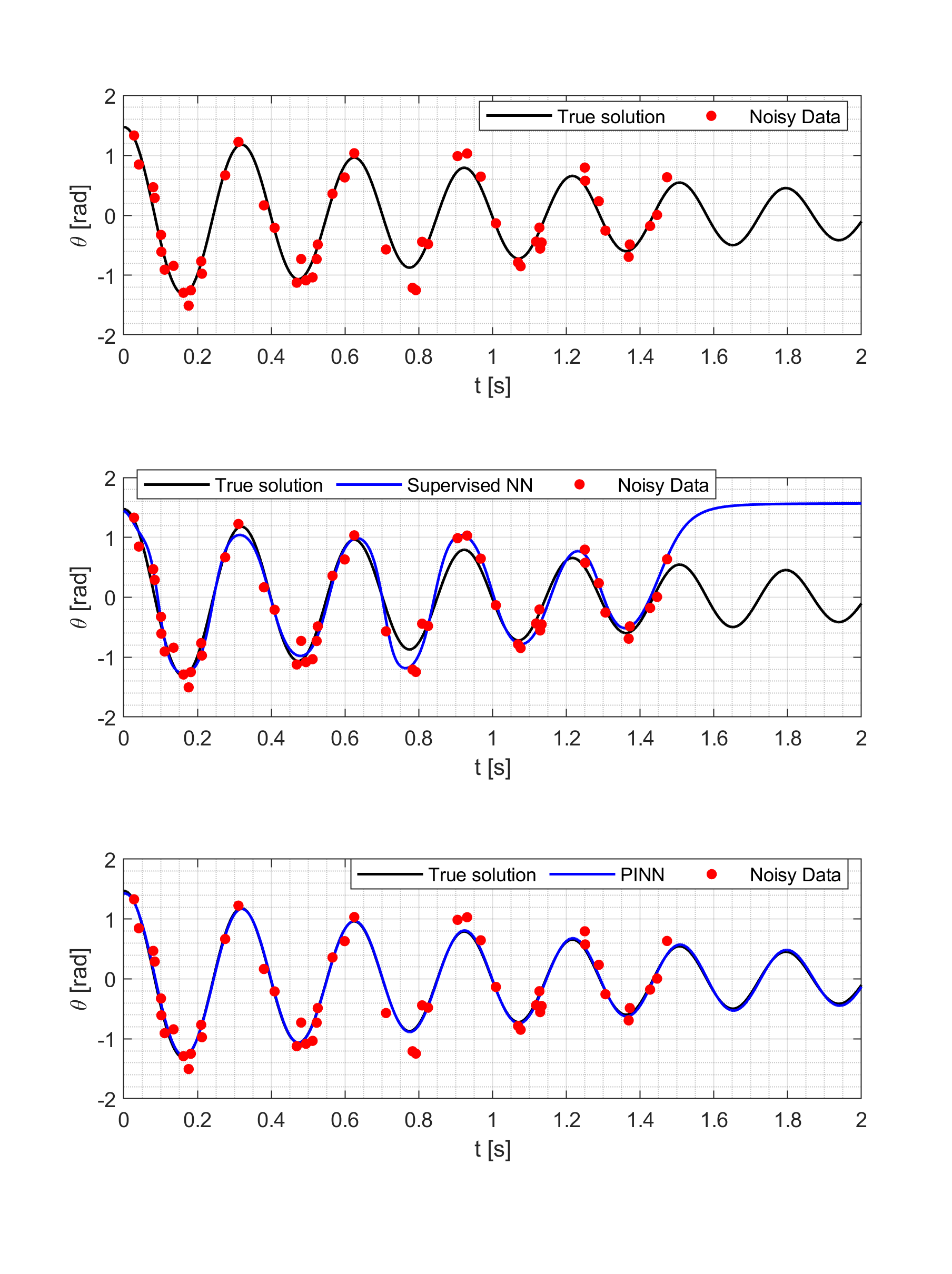 Partial overfitting because of data sparsity.
Unreliable extrapolation
Bad predictions in presence of missing data
Riccardo Rossi | 7th International Conference on Frontier in Diagnostic Technologies | 22/10/2024
11
Outline
Introduction to Deep Neural Networks

(Purely) Data-Driven vs Physics Informed Deep Learning

Example Introduction
Supervised Deep Learning
Physics Informed Deep Learning
Results Comparison

PINNs for Diagnostics: Application to Nuclear Fusion

Equilibrium Reconstruction
Data-Integrated Reconstruction
Time-Resolved Tomography

Conclusions
Riccardo Rossi | 7th International Conference on Frontier in Diagnostic Technologies | 22/10/2024
12
A (simple) example: Physics-Informed Model
We can ask to the neural network to predict the two coefficients
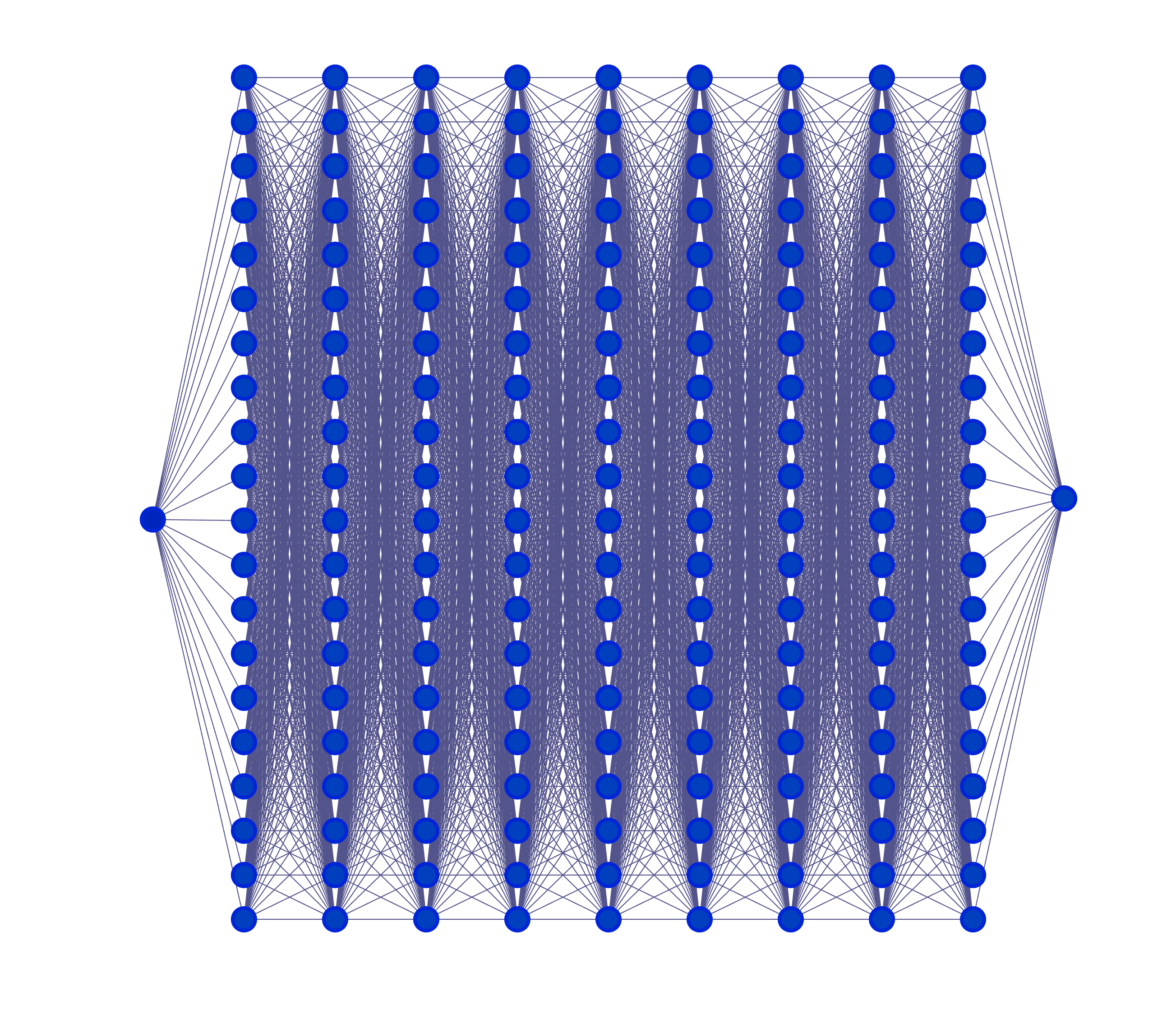 Riccardo Rossi | 7th International Conference on Frontier in Diagnostic Technologies | 22/10/2024
13
A (simple) example: Physics-Informed Model
Physics equation must be true in the entire domain: 

We define a fine grid of point where to calculate it
One iteration
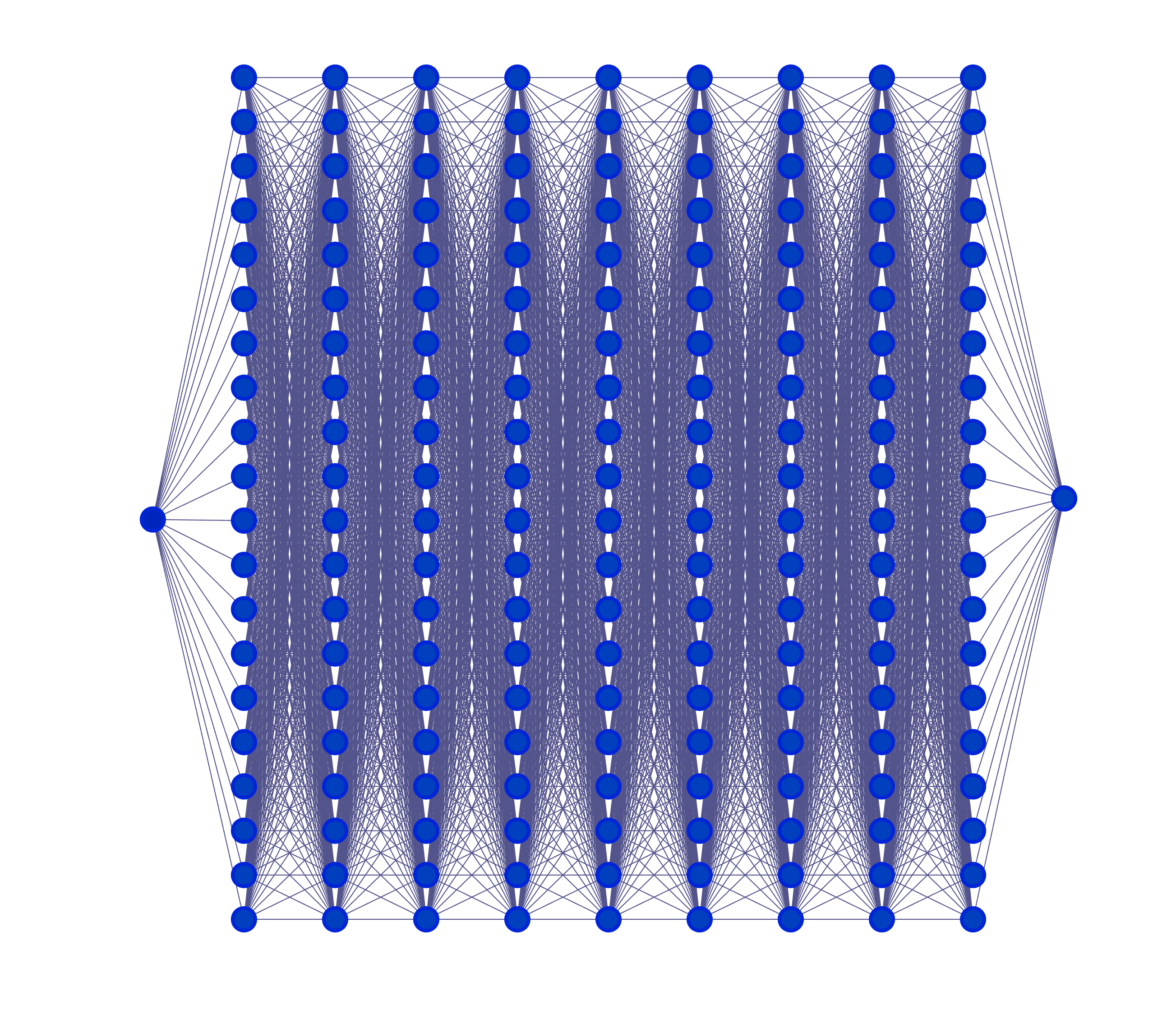 Collocation points 
(one color one iteration)
Automatic Differentiaion
Collocation points 
(Total resolution)
Riccardo Rossi | 7th International Conference on Frontier in Diagnostic Technologies | 22/10/2024
14
A (simple) example: Physics-Informed Neural Network
Dataset
Physics Grid Points
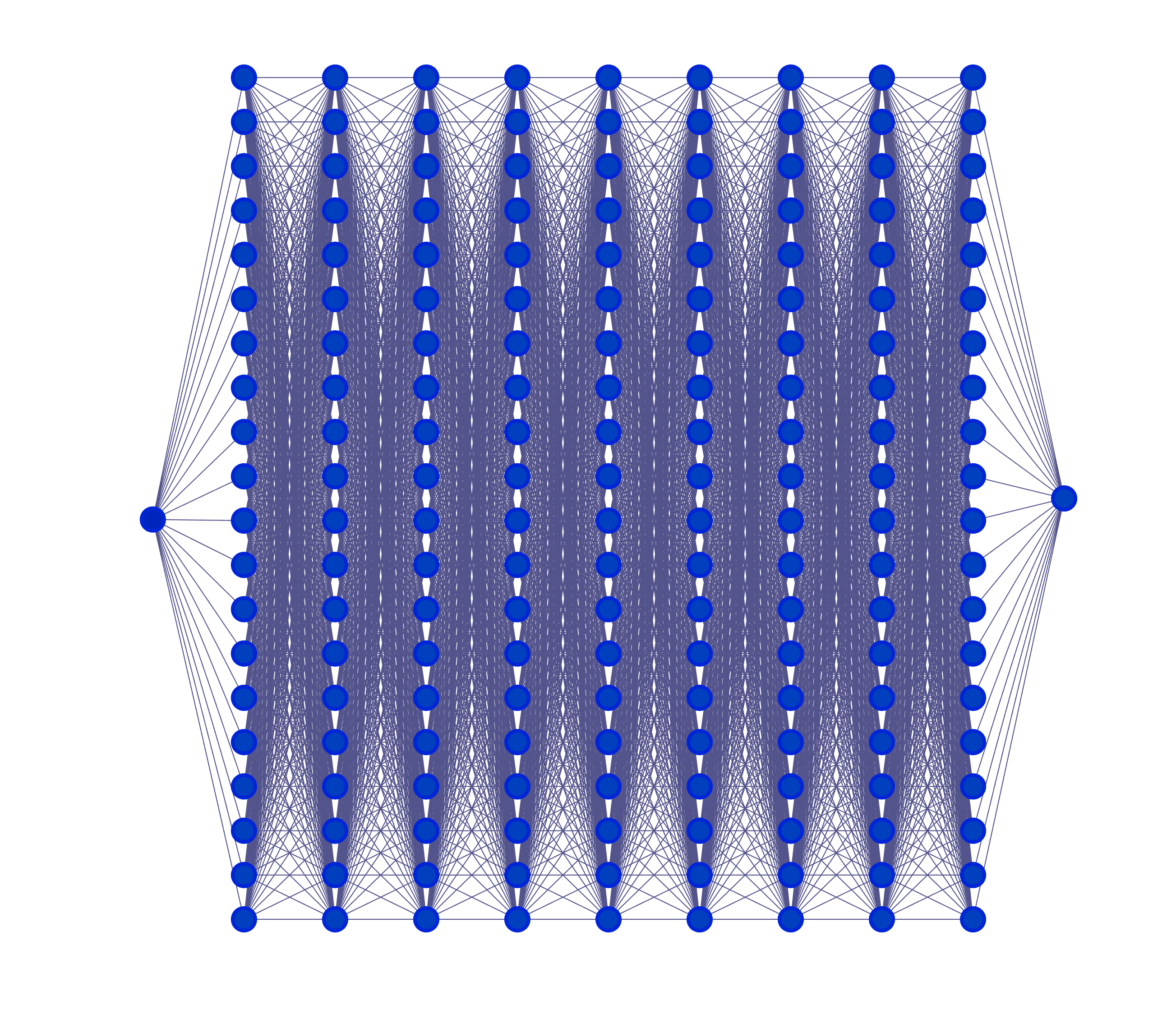 No, new iteration
Parameters Update
Gradient Calculation
Convergence Criterium/a met?
Yes, training ends
Riccardo Rossi | 7th International Conference on Frontier in Diagnostic Technologies | 22/10/2024
15
A (simple) example: Physics-Informed Model
A purely data driven model is based only on measurements: 

Good interpolator even in presence of data sparsity thanks to physics-based regularisation

Good extrapolator (physics-based extrapolation)

No Overfitting thanks to physics-based regularisation

Automatic Modelling: the method search for the best parameters of the physical equation that satisfy both equation and measurements
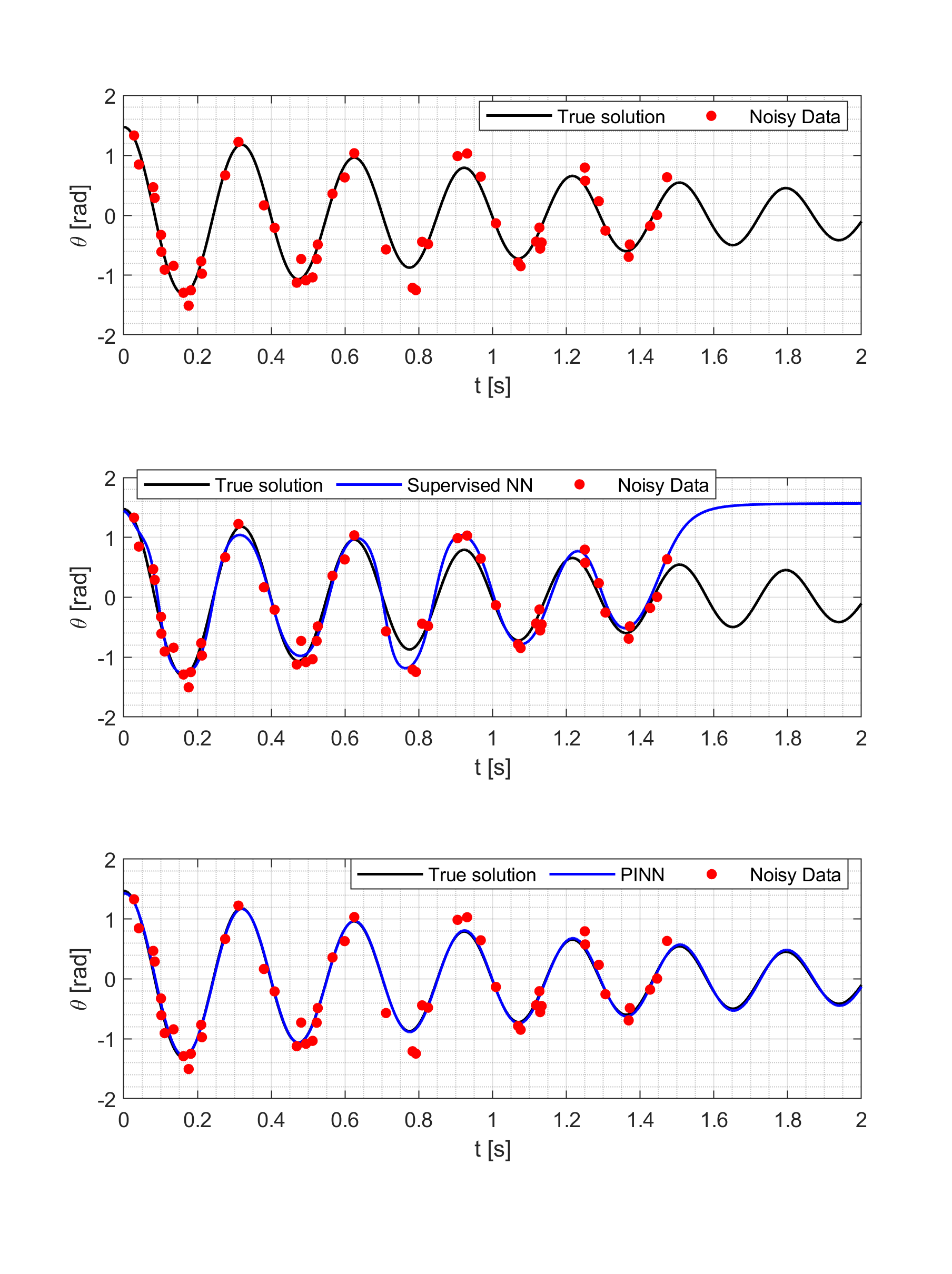 Reliable extrapolation
Physics regularise the model avoiding overfitting
Good predictions in presence of missing data
Riccardo Rossi | 7th International Conference on Frontier in Diagnostic Technologies | 22/10/2024
16
Outline
Introduction to Deep Neural Networks

(Purely) Data-Driven vs Physics Informed Deep Learning

Example Introduction
Supervised Deep Learning
Physics Informed Deep Learning
Results Comparison

PINNs for Diagnostics: Application to Nuclear Fusion

Equilibrium Reconstruction
Data-Integrated Reconstruction
Time-Resolved Tomography

Conclusions
Riccardo Rossi | 7th International Conference on Frontier in Diagnostic Technologies | 22/10/2024
17
A (simple) example: Pure Data vs Physics-Informed Models
Introducing a physic model (even incomplete) in a deep learning model can be beneficial for different reasons: 

The physics acts as a regularisation term that prevents overfitting 

Prediction in both sparse data and in extrapolation domains is more reliable 

Automatic modelling is enabled with application of deep learning to not only predictions but also physics understanding

Much more… (see next slides)
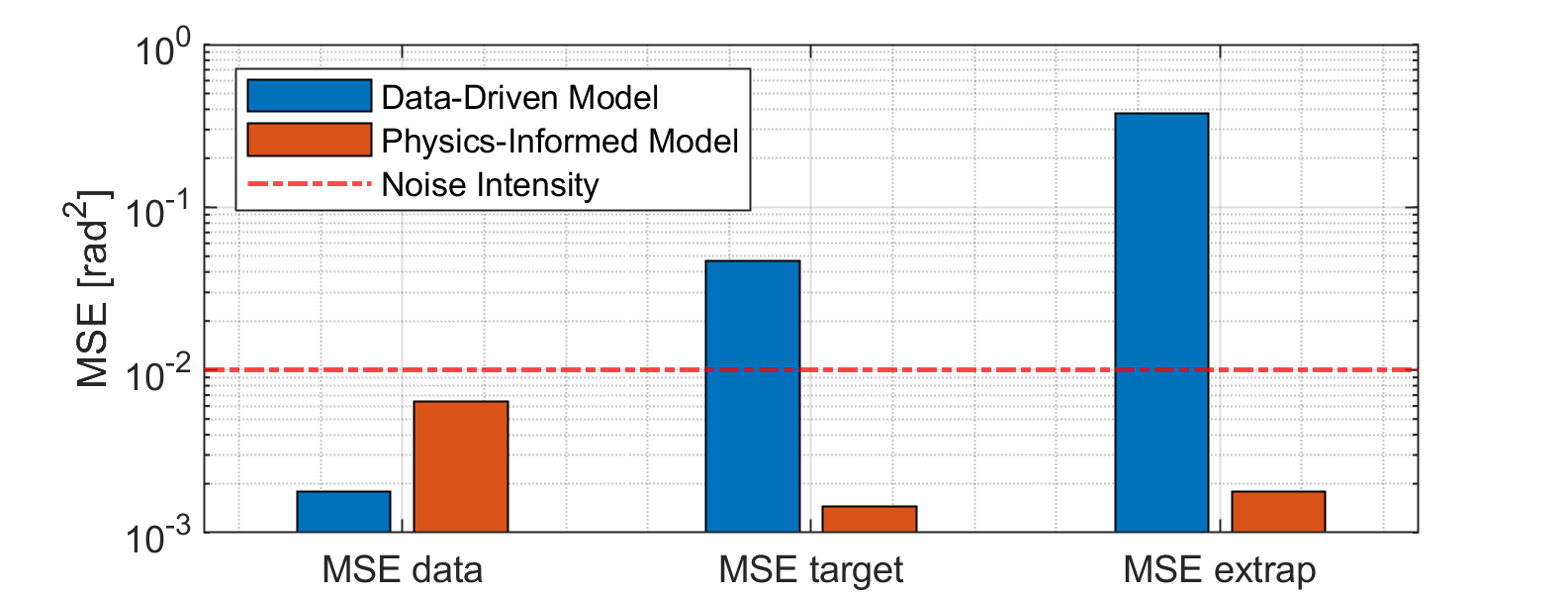 Note that MSE data is expected to be the noise intensity (otherwise we are partially overfitting data) while MSE on target and extrapolation should be equal to zero (because calculated on the true signal and not noisy data).
Riccardo Rossi | 7th International Conference on Frontier in Diagnostic Technologies | 22/10/2024
18
Outline
Introduction to Deep Neural Networks

(Purely) Data-Driven vs Physics Informed Deep Learning

Example Introduction
Supervised Deep Learning
Physics Informed Deep Learning
Results Comparison

PINNs for Diagnostics: Application to Nuclear Fusion

Equilibrium Reconstruction
Data-Integrated Reconstruction
Time-Resolved Tomography

Conclusions
Riccardo Rossi | 7th International Conference on Frontier in Diagnostic Technologies | 22/10/2024
19
Applications in Nuclear Fusion: Equilibrium Reconstruction
JET Magnetics Coils for Equilibrium:
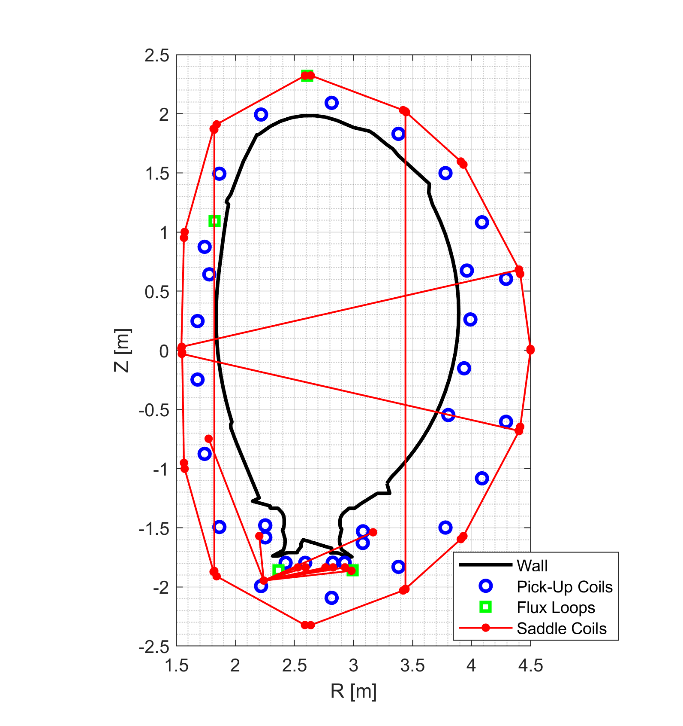 Toroidal geometry and symmetry
Riccardo Rossi | 7th International Conference on Frontier in Diagnostic Technologies | 22/10/2024
20
Applications in Nuclear Fusion: Equilibrium Reconstruction
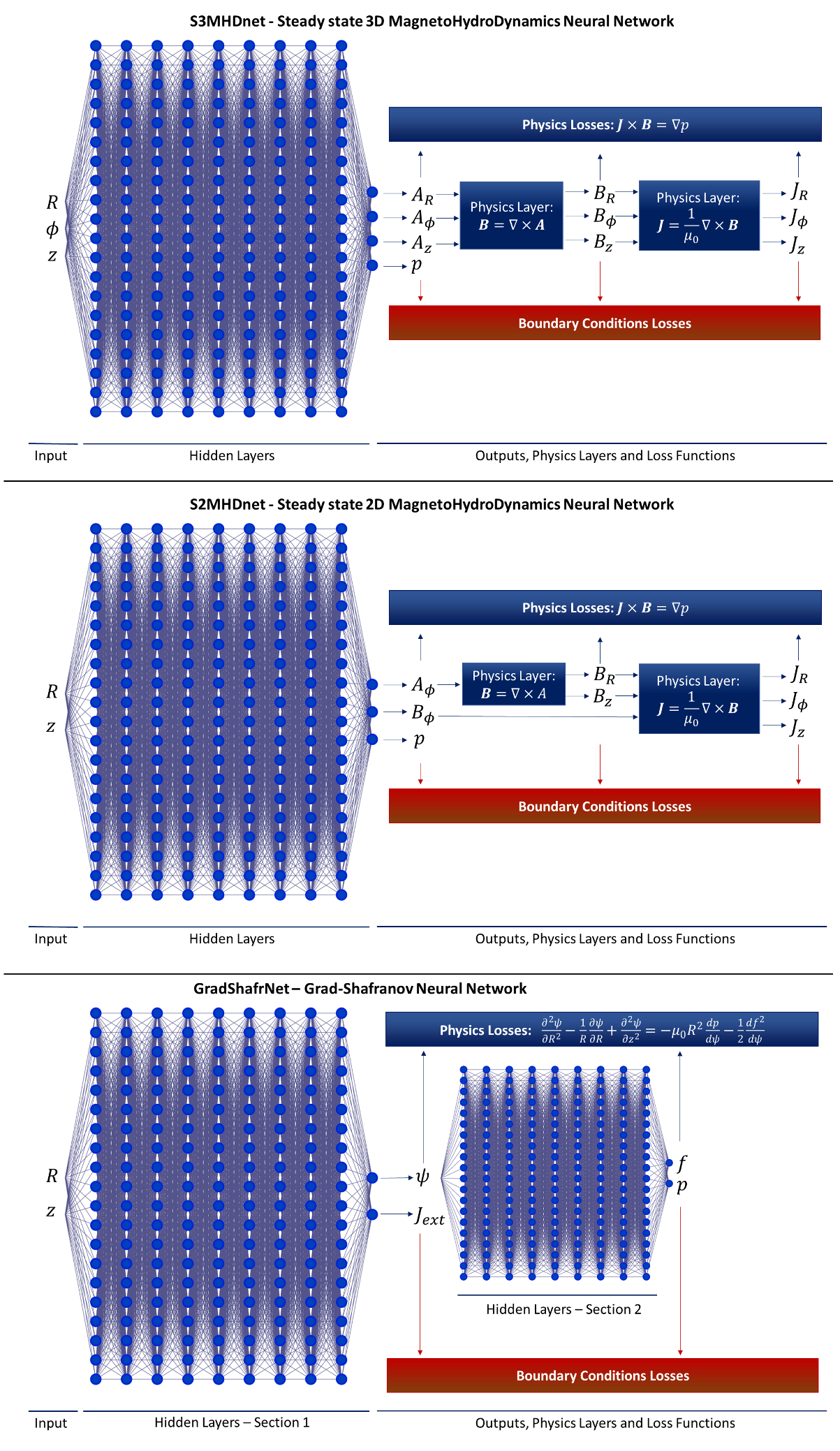 Riccardo Rossi | 7th International Conference on Frontier in Diagnostic Technologies | 22/10/2024
21
Applications in Nuclear Fusion: Equilibrium Reconstruction
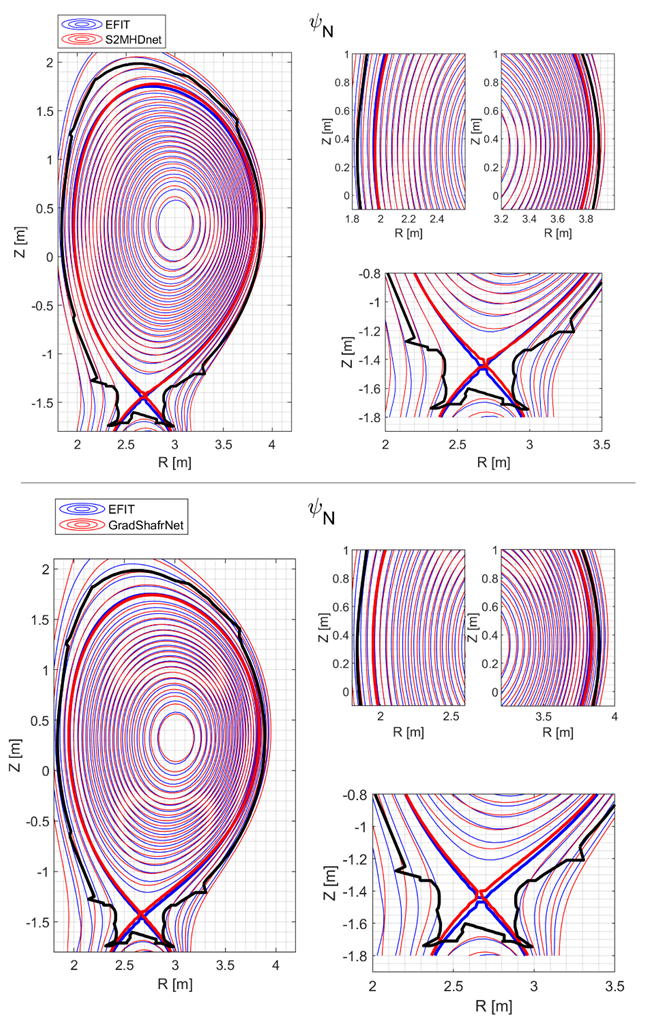 Comparison with standard equilibrium code at JET (EFIT)

PINN has been trained using same boundaries of EFIT (“Magnetics only”) and therefore no improvements in terms of equilibrium quality has to be expected. 




Next works:

Multi-diagnostics equilibrium and profile reconstructions.
Rossi R. et al. “On the potential of physics-informed neural networks to solve inverse problems in tokamaks” Nuclear Fusion 63 126059 (2023)
Riccardo Rossi | 7th International Conference on Frontier in Diagnostic Technologies | 22/10/2024
22
Applications in Nuclear Fusion: Equilibrium Reconstruction
Super-Resolved reconstructions can be achieved thanks the technique of varying collocation points
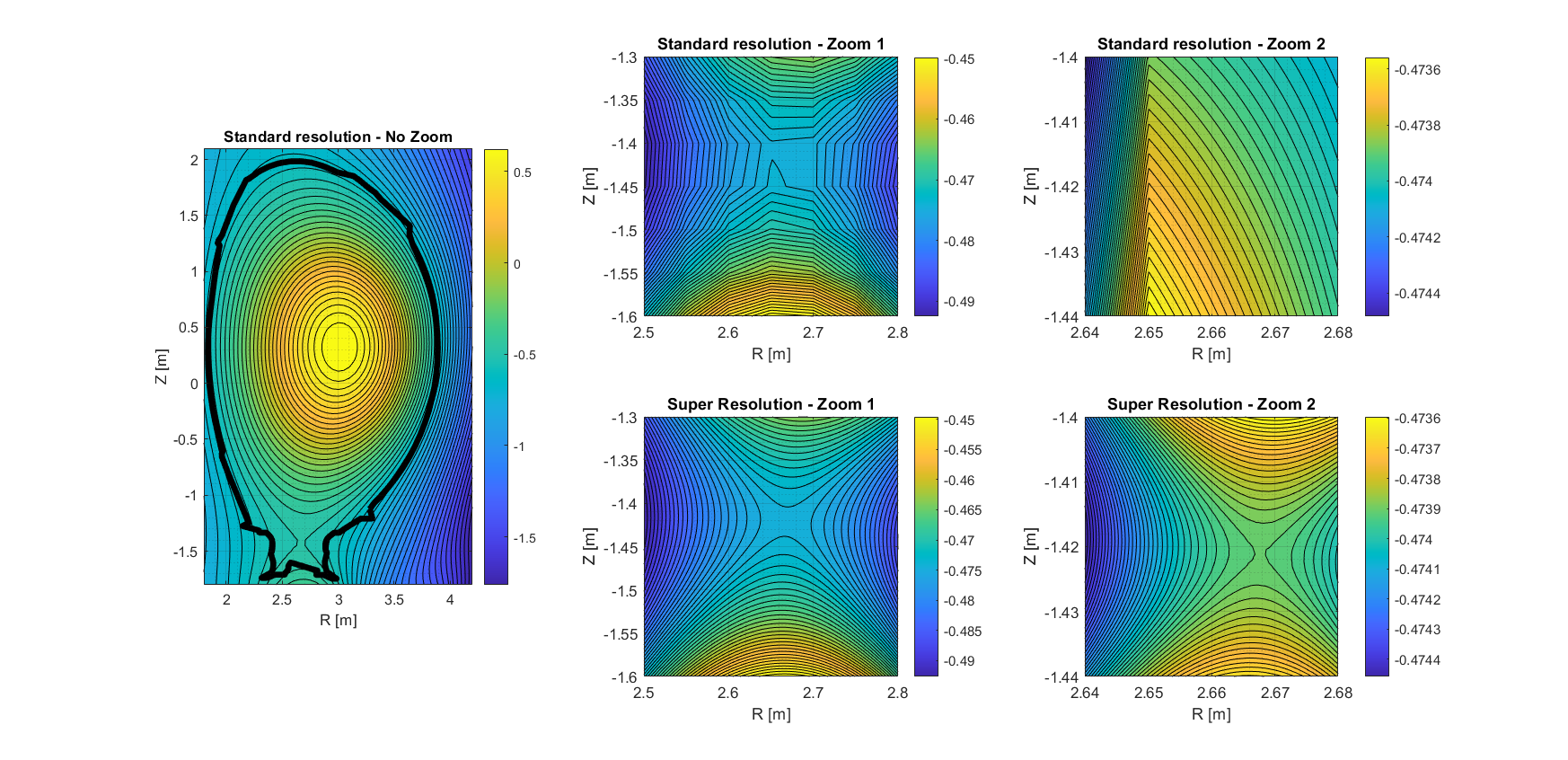 Riccardo Rossi | 7th International Conference on Frontier in Diagnostic Technologies | 22/10/2024
23
Outline
Introduction to Deep Neural Networks

(Purely) Data-Driven vs Physics Informed Deep Learning

Example Introduction
Supervised Deep Learning
Physics Informed Deep Learning
Results Comparison

PINNs for Diagnostics: Application to Nuclear Fusion

Equilibrium Reconstruction
Data-Integrated Reconstruction
Time-Resolved Tomography

Conclusions
Riccardo Rossi | 7th International Conference on Frontier in Diagnostic Technologies | 22/10/2024
24
Data Integrated Reconstructions
Interferometer
HRTS and Lidar
Different diagnostics are used to measure the same quantity in different regions and in different ways. How to combine them? 

Electron density at JET is measured by: 

Interferometer: 
Line-integrated density, 8 line of sight

High Resolution Thomson Scattering (HRTS)
Local measurements limited to low field side and midplane

Lidar
Local measurements, low resolution, mid plane
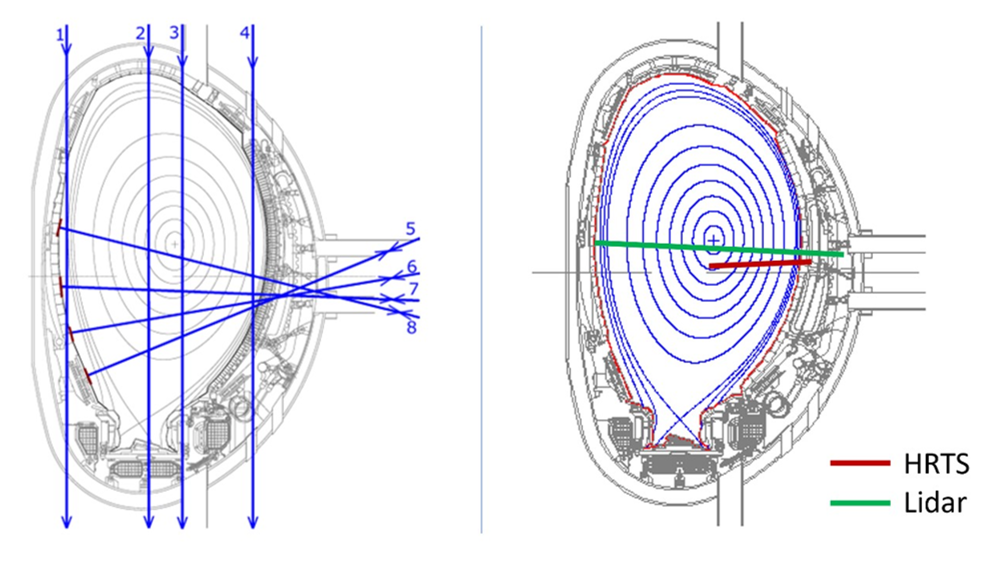 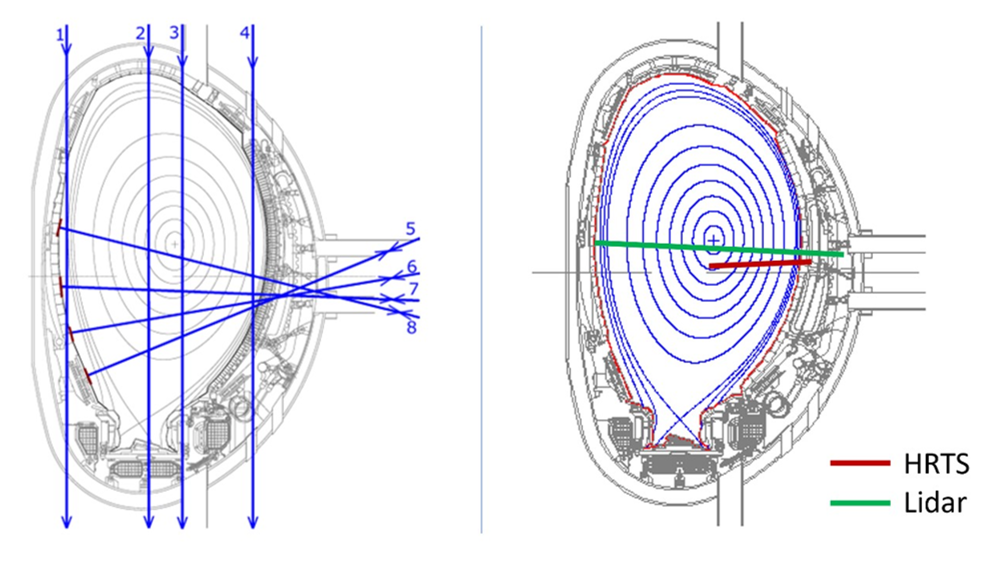 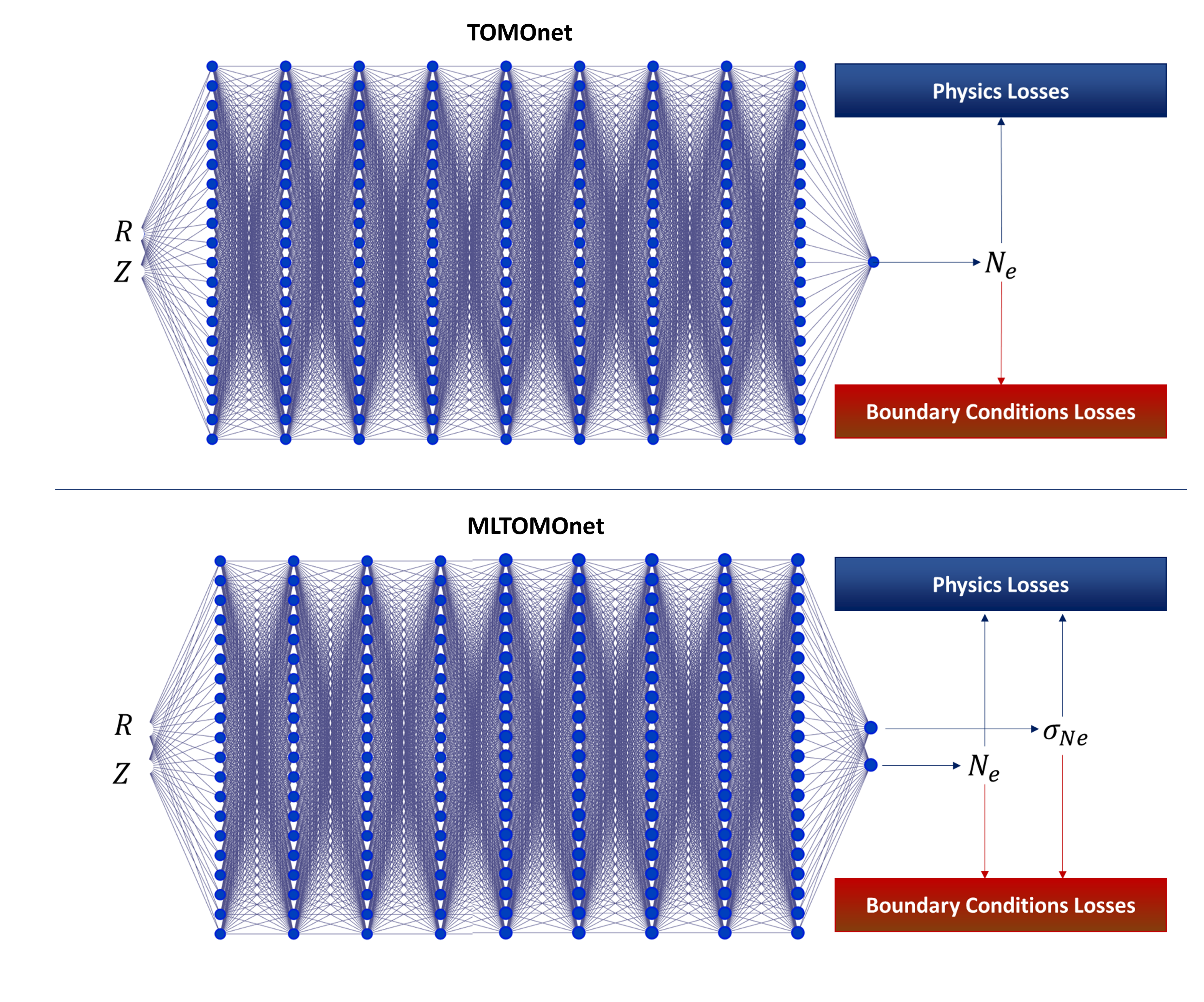 Riccardo Rossi | 7th International Conference on Frontier in Diagnostic Technologies | 22/10/2024
25
Application in Nuclear Fusion: Inverse Problem and data integration
Riccardo Rossi | 7th International Conference on Frontier in Diagnostic Technologies | 22/10/2024
26
Data Integrated Reconstruction
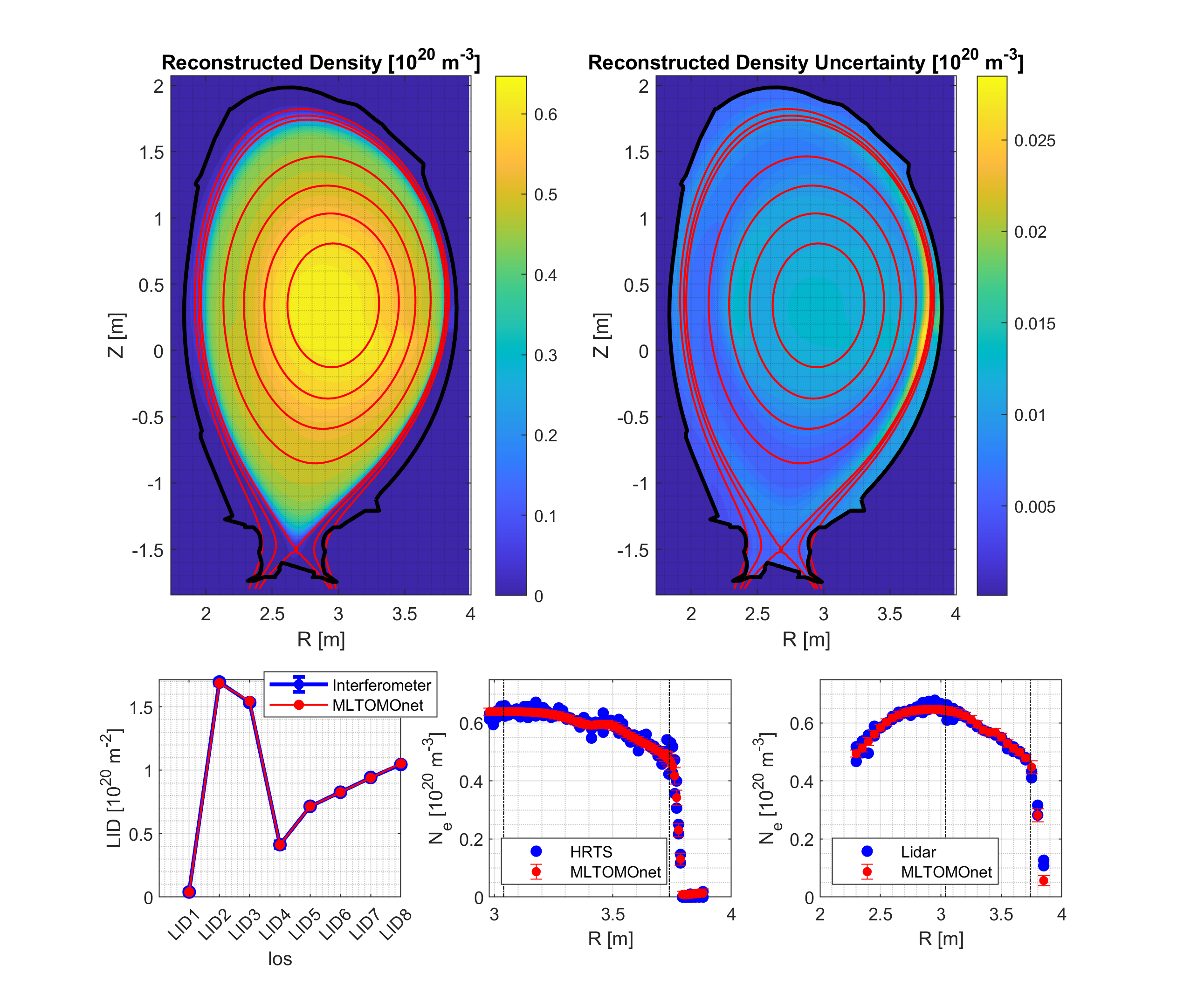 A unique reconstructed profile that considers both HRTS and interferometric measurements (LIDAR is used for test)

Uncertainty prediction highlights regions where different diagnostics say different things: useful for fault diagnostic detection.
Rossi R. et al. “On the potential of physics-informed neural networks to solve inverse problems in tokamaks” Nuclear Fusion 63 126059 (2023)
Riccardo Rossi | 7th International Conference on Frontier in Diagnostic Technologies | 22/10/2024
27
Outline
Introduction to Deep Neural Networks

(Purely) Data-Driven vs Physics Informed Deep Learning

Example Introduction
Supervised Deep Learning
Physics Informed Deep Learning
Results Comparison

PINNs for Diagnostics: Application to Nuclear Fusion

Equilibrium Reconstruction
Data-Integrated Reconstruction
Time-Resolved Tomography

Conclusions
Riccardo Rossi | 7th International Conference on Frontier in Diagnostic Technologies | 22/10/2024
28
Time-Resolved Inverse Problem
Comparison with visible camera
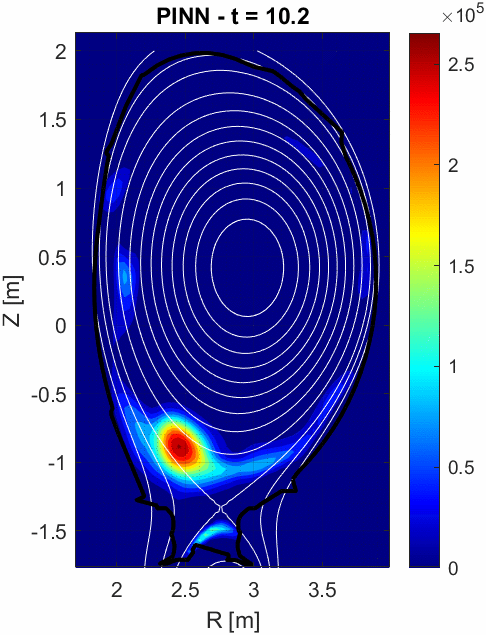 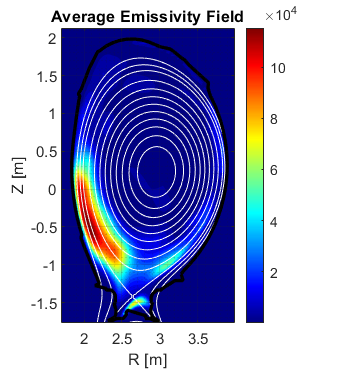 New constrains, models, and diagnostics can be used for improve inverse problem like self-modelling of coefficients for regularisation equation. 

We developed a time-constrained self-modelling PINN for emissivity reconstruction from bolometers. 

See presentation by Ivan Wyss.
VIS t = 10.2448 s
VIS t = 10.2848 s
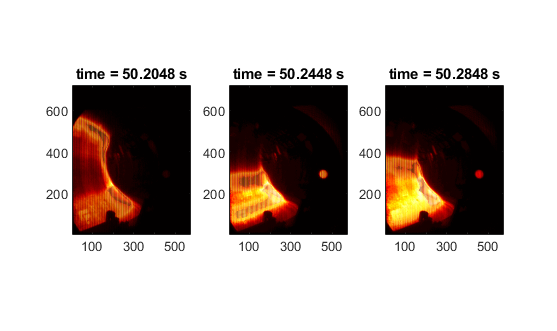 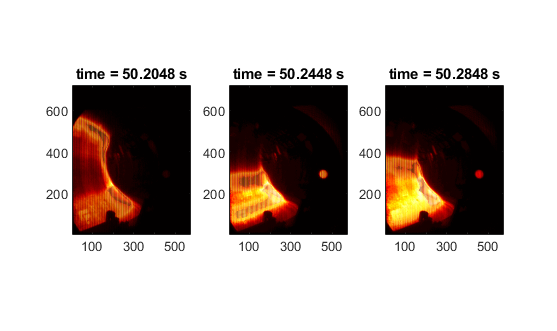 Riccardo Rossi | 7th International Conference on Frontier in Diagnostic Technologies | 22/10/2024
29
Outline
Introduction to Deep Neural Networks

(Purely) Data-Driven vs Physics Informed Deep Learning

Example Introduction
Supervised Deep Learning
Physics Informed Deep Learning
Results Comparison

PINNs for Diagnostics: Application to Nuclear Fusion

Equilibrium Reconstruction
Data-Integrated Reconstruction
Time-Resolved Tomography

Conclusions
Riccardo Rossi | 7th International Conference on Frontier in Diagnostic Technologies | 22/10/2024
30
Conclusions
Physics-Informed Deep Learning allows to combine physics-knowledge (even incomplete) with data (both ideal boundaries and noisy measurements). 

Only some of the various advantages have been covered in this presentation (mostly related to diagnostic-based applications), but PINNs have a huge amount of features:
Physics
Boundaries
Measurements
Data-integration methods

Outliers and faulty diagnostic detection and identification

Inverse problem solution via hybrid data-driven and physics-informed methods

Physics-based regularised model for better predictions and reliable extrapolation 

Meshless and multi-scale PDE solving

Direct Modelling

Super-Resolution
PINN
Meshless PDE Solving
Self-Modelling
Outliers Detection
Inverse Problems
Data Integration
Reliable Extrapolation
Riccardo Rossi | 7th International Conference on Frontier in Diagnostic Technologies | 22/10/2024
31
References
First works on Physics-Informed Neural Networks
Raissi, Maziar, Paris Perdikaris, and George Em Karniadakis. "Physics Informed Deep Learning (Part I): Data-driven Solutions of Nonlinear Partial Differential Equations." arXiv preprint arXiv:1711.10561 (2017)
Raissi, Maziar, Paris Perdikaris, and George Em Karniadakis. "Physics Informed Deep Learning (Part II): Data-driven Discovery of Nonlinear Partial Differential Equations." arXiv preprint arXiv:1711.10566 (2017)
Raissi M. et al. “Physics-informed neural networks: a deep learning framework for solving forward and inverse problems involving nonlinear partial differential equations” J. Comput. Phys. 378 686–707 (2019)

Reviews
Karniadakis G.E., Kevrekidis I.G., Lu L., Perdikaris P., Wang S. and Yang L. 2021 Physics-informed machine learning Nat. Rev. Phys. 3 422–40
Cai S., Mao Z., Wang Z., Yin M. and Karniadakis G.E. 2021 Physics-informed neural networks (PINNs) for fluid mechanics: a review Acta Mech. Sin. 37 1727–38
Zhao C. et al. “A comprehensive review of advances in physics-informed neural networks and their applications in complex fluid dynamics” Physics of Fluids 36 (2024)
Wu Y. et al. “Physics-informed machine learning: A comprehensive review on applications in anomaly detection and condition monitoring”, Expert Systems with Applications 255 (2024)

References of PINNs in Nuclear Fusion 
Rossi R. et al. “On the potential of physics-informed neural networks to solve inverse problems in tokamaks” Nuclear Fusion 63 126059 (2023)
Rossi R. et al. “A hybrid physics/data-driven logic to detect, classify, and predict anomalies and disruptions in tokamak plasmas” Nuclear Fusion 64 046017 (2024) 
Murari A. et al. “A control oriented strategy of disruption prediction to avoid the configuration collapse of tokamak reactors” Nature Communications 15 (2024)
Seo J. et al. “Leveraging physics-informed neural computing for transport simulations of nuclear fusion plasmas” Nuclear Engineering and Technology, (2024)
Jang B. et al. “Grad–Shafranov equilibria via data-free physics informed neural networks” Physics of Plasmas 31 (2024)
Riccardo Rossi | 7th International Conference on Frontier in Diagnostic Technologies | 22/10/2024
32
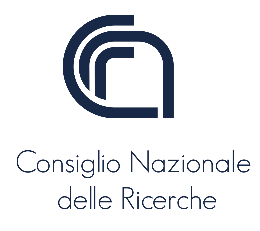 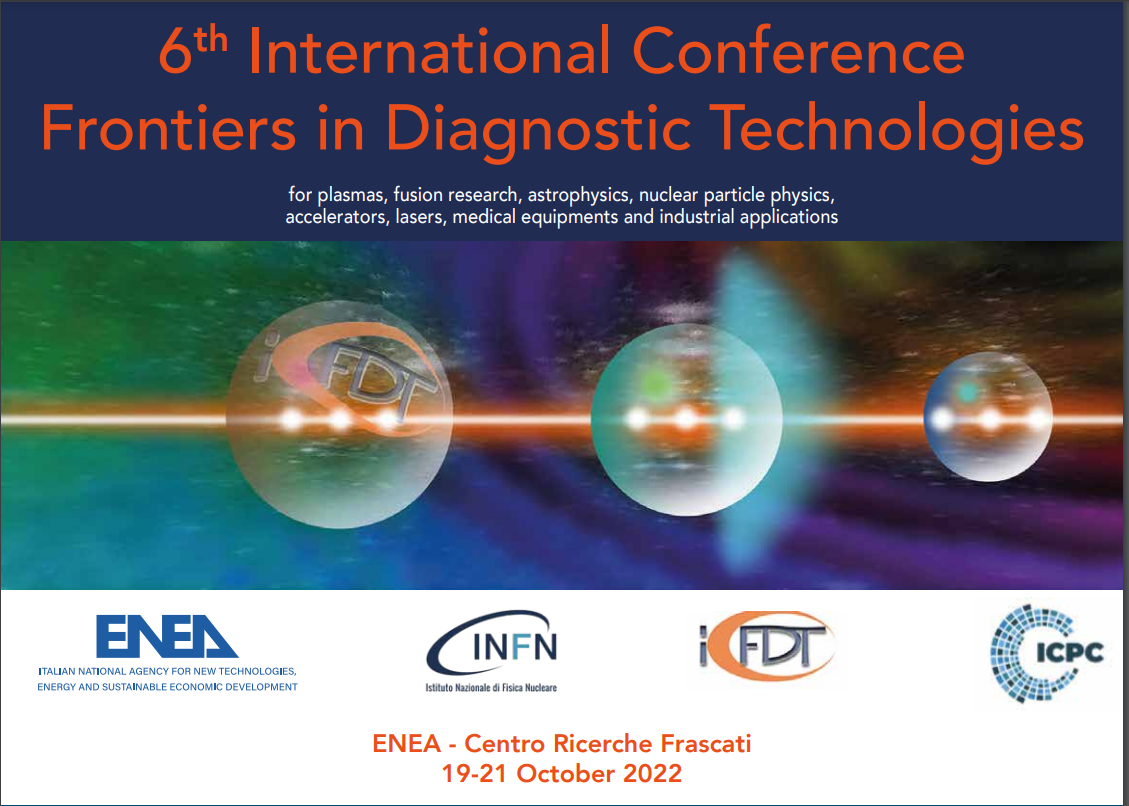 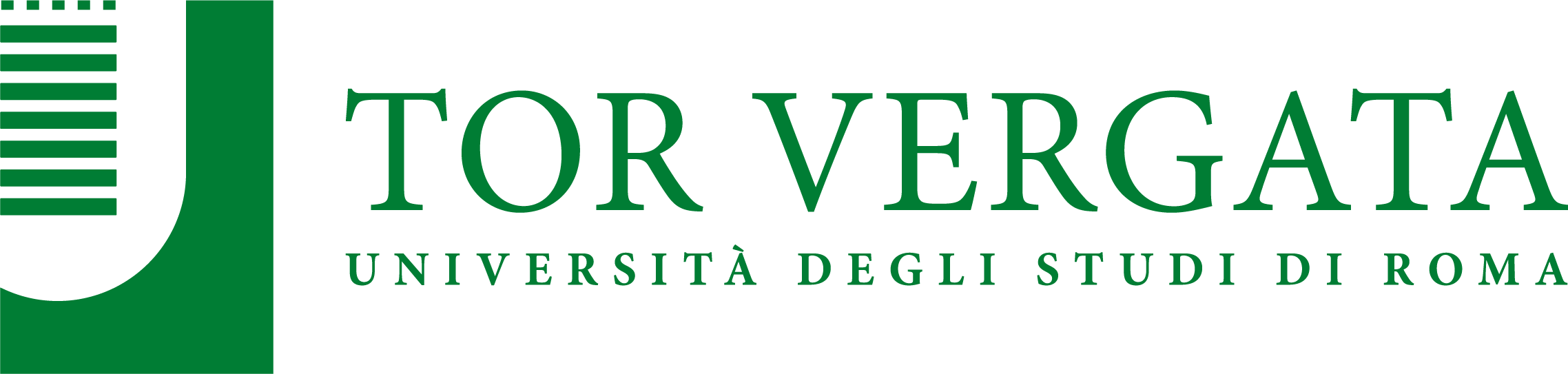 7th International Conference on Frontier in Diagnostic Technologies
Merging Data-Driven and Physics Knowledge for Improved Diagnostics, Interpretation, and Modelling with Physics-Informed Neural Networks
Riccardo Rossi1, Michela Gelfusa1, Pasquale Gaudio1, Ivan Wyss1, and Andrea Murari2,3 
on behalf of JET Contributors and the EUROfusion Tokamak Exploitation Team
1Department of Industrial Engineering, University of Rome “Tor Vergata”, Via del Politecnico 1, 00133, Rome, Italy
2Consorzio RFX (CNR, ENEA, INFN, University of Padova, Acciaierie Venete SpA), C.so Stati Uniti 4, 35127 Padova, Italy
3Istituto per la Scienza e la Tecnologia dei Plasmi, CNR, Padova, Italy
Contact: r.rossi@ing.uniroma2.it
Physics-Informed Neural Networks - Literature
Physics-Informed Deep Learning has been developed between 2017 and 2019 and in few a years it has been studied, improved, and applied to a huge number of work.
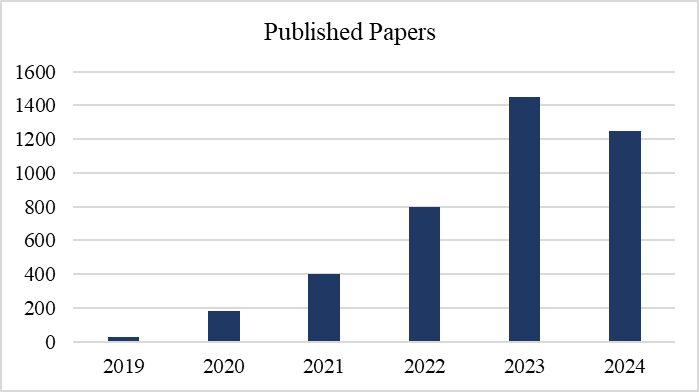 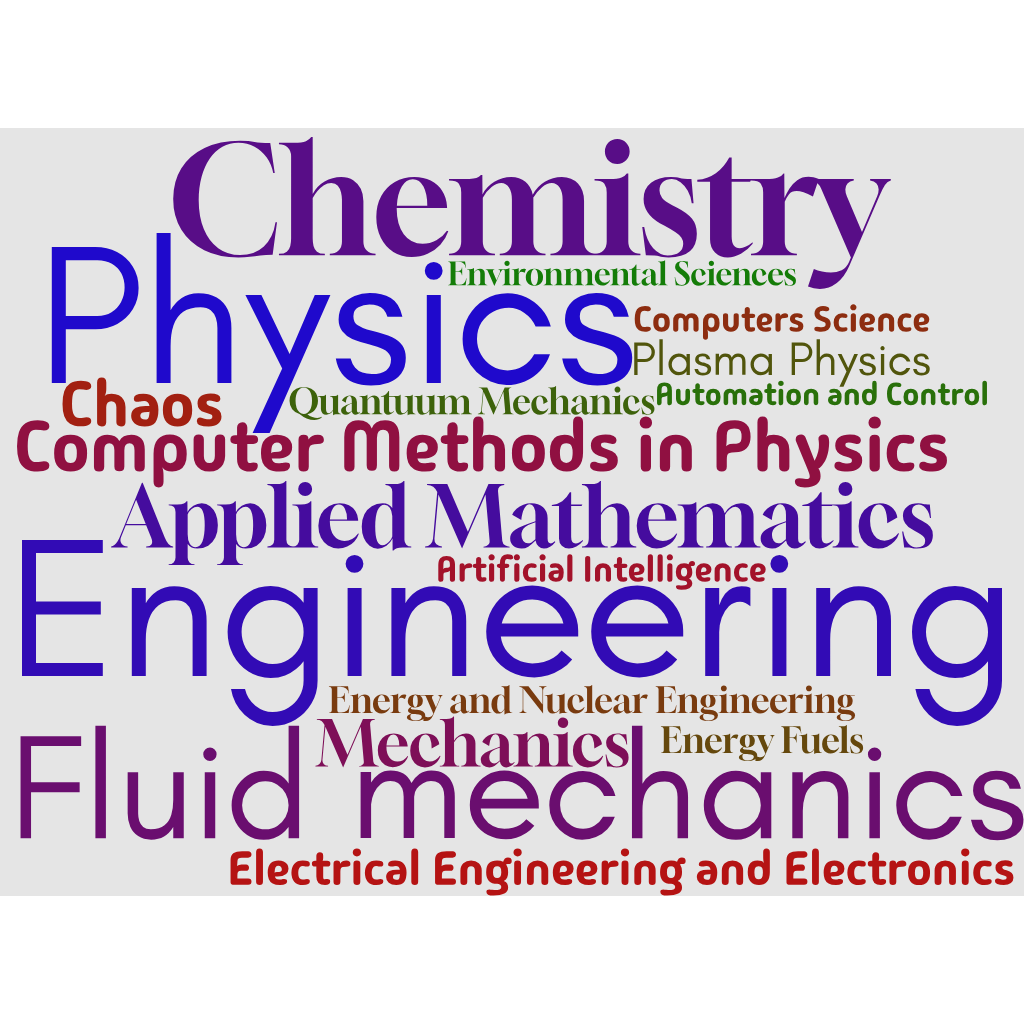 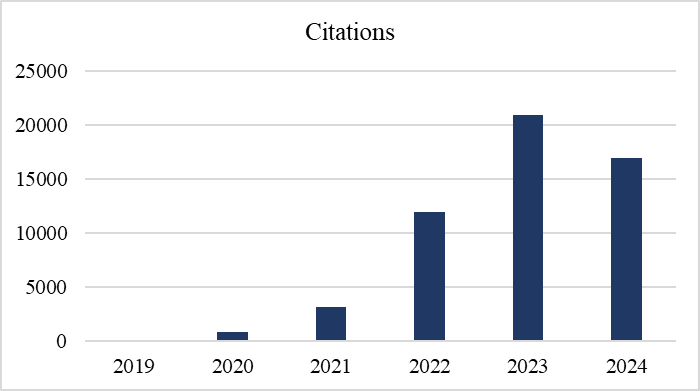 PINN: Published papers and citations statistics (WOS)
Word cloud (17 most frequent – WOS)
Riccardo Rossi | 7th International Conference on Frontier in Diagnostic Technologies | 22/10/2024
34
Appendix: Density Reconstruction
Different time-slices
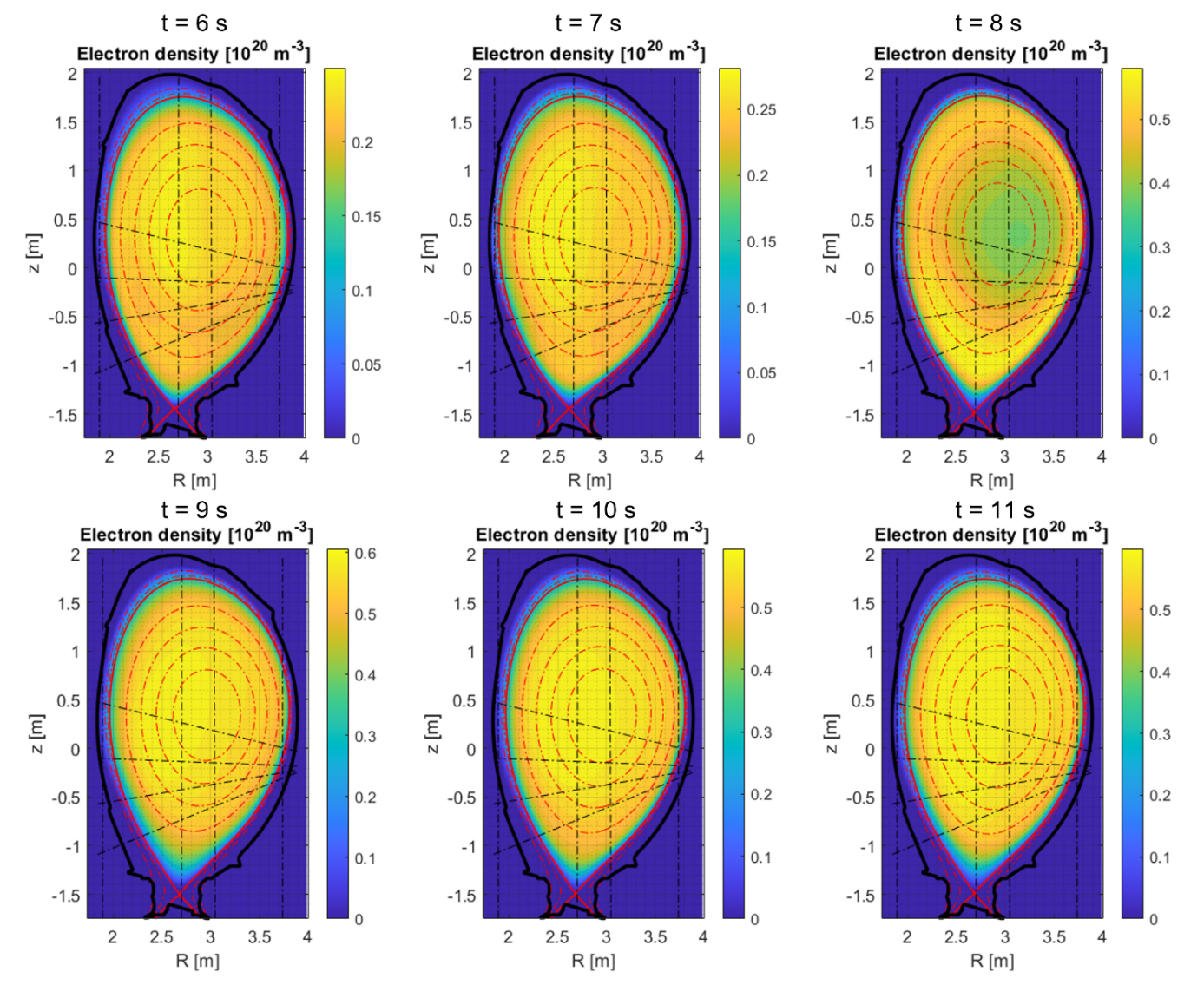 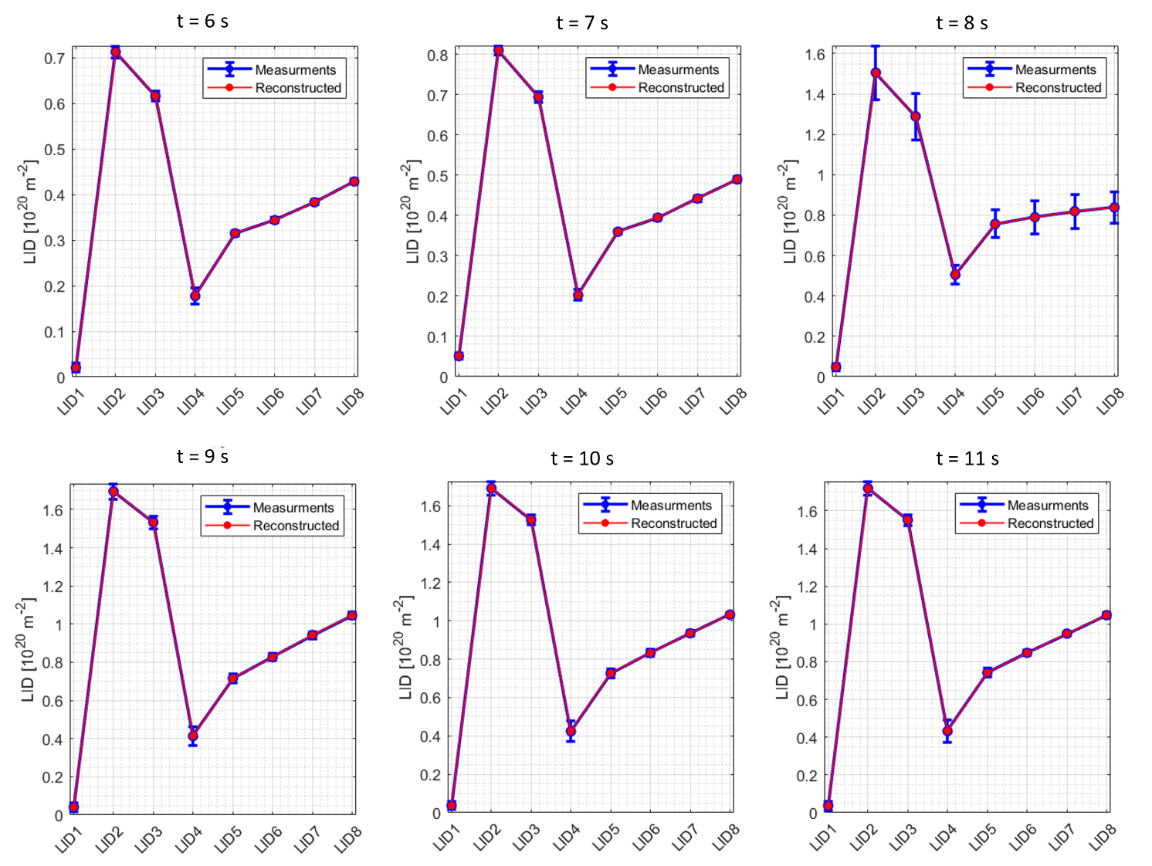 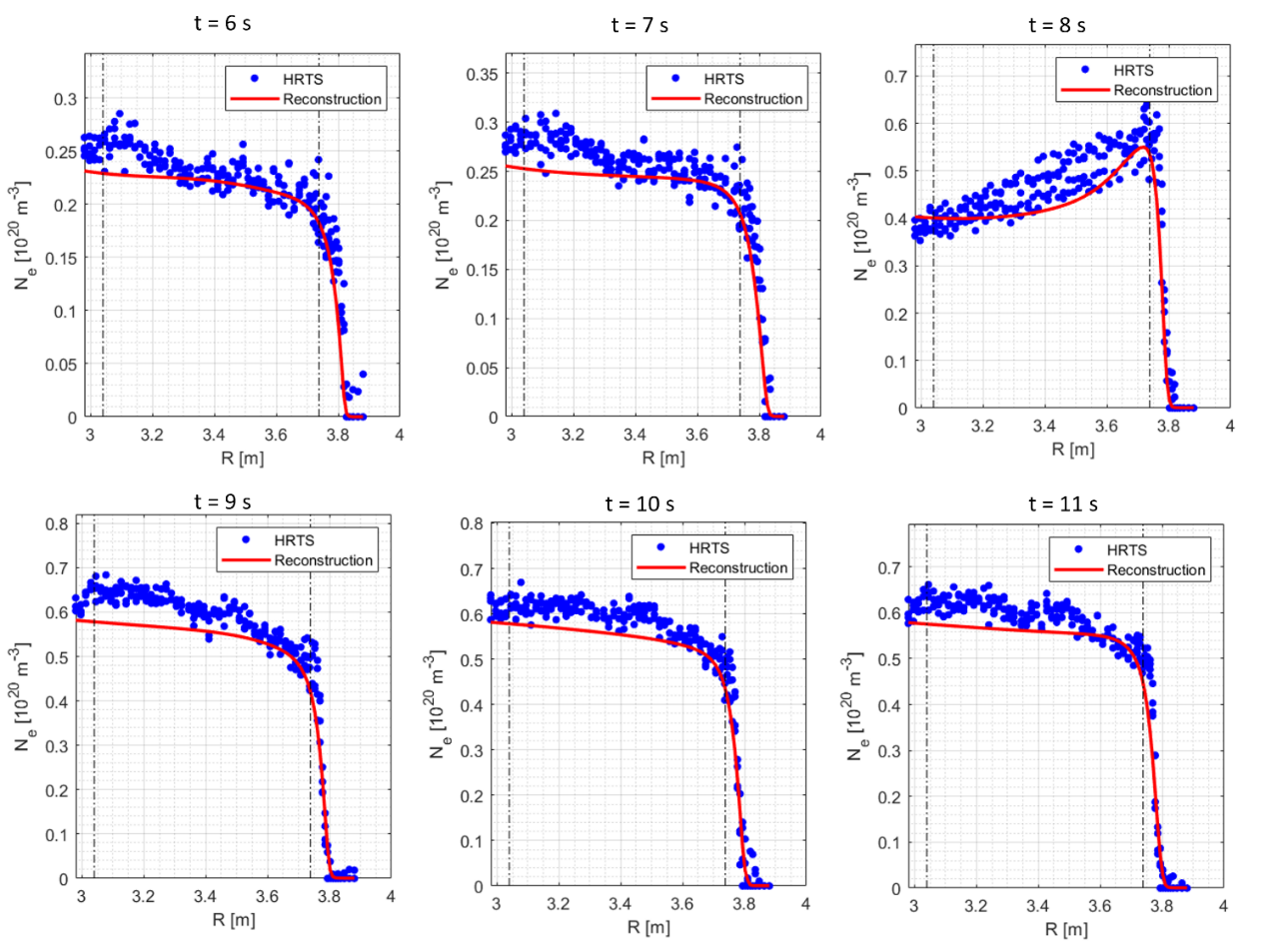 Density reconstruction with only interferometer
Density reconstruction with data integration
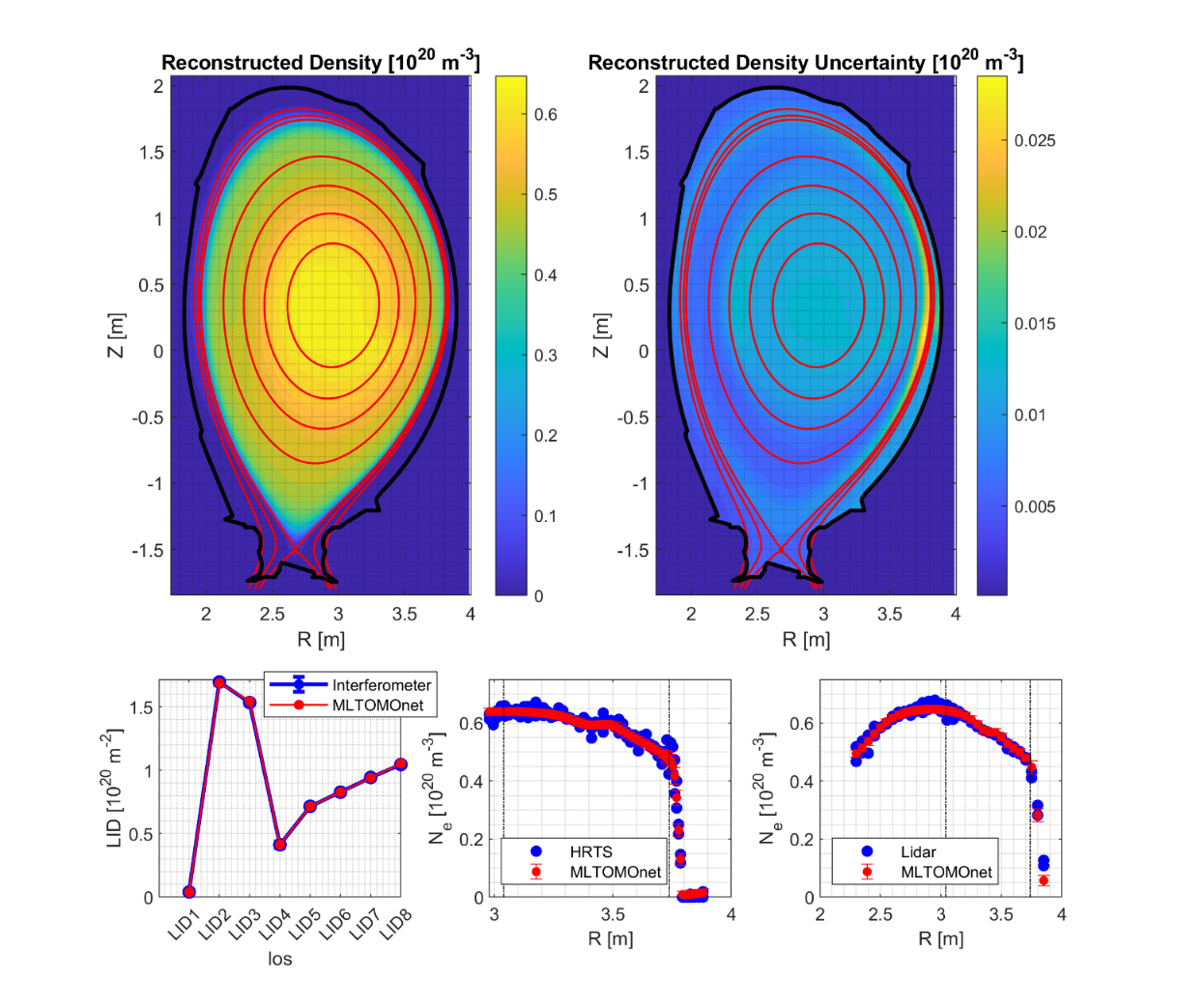 Riccardo Rossi | 7th International Conference on Frontier in Diagnostic Technologies | 22/10/2024
35
Appendix: Standard vs Direct Modelling
Standard Physics-Based Methodology
Physics-Informed Neural Network
Boundaries 
and PDE
Measurements
Boundaries 
and DE/PDE
Measurements
PDE solver
Results Compared with Measurements
PINN
New Coefficient
Best Coefficients
Riccardo Rossi | 7th International Conference on Frontier in Diagnostic Technologies | 22/10/2024
36